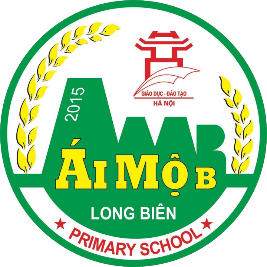 TIẾNG VIỆT 1
TRƯỜNG TIỂU HỌC ÁI MỘ B
Tập 2
Tuần 25
Bài 132: uênh – uêch
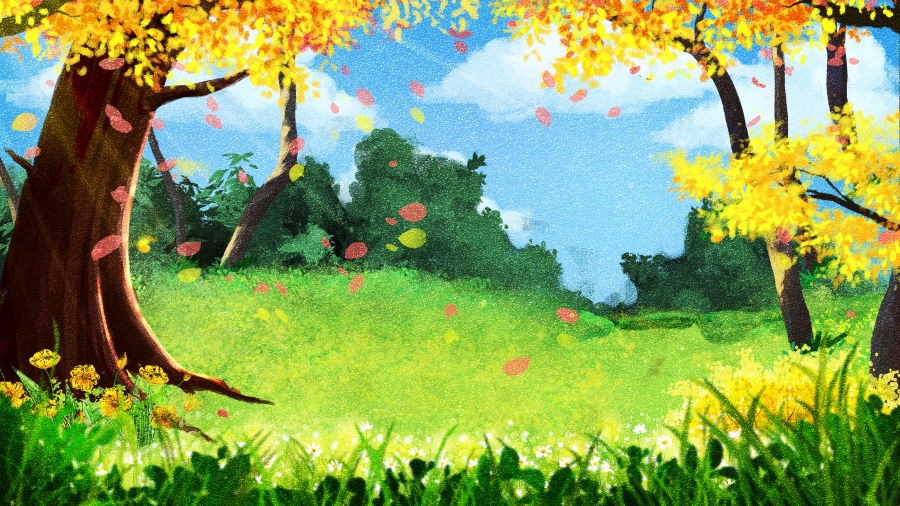 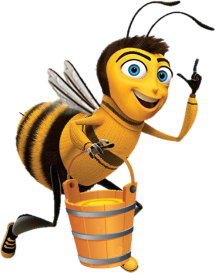 KHỞI ĐỘNG
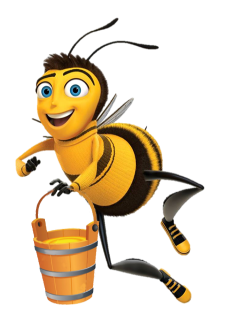 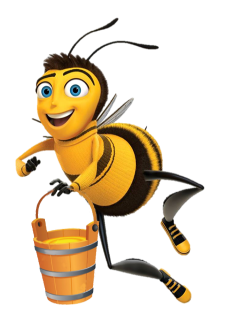 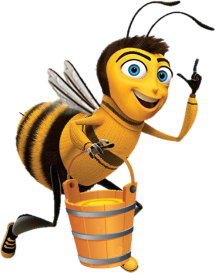 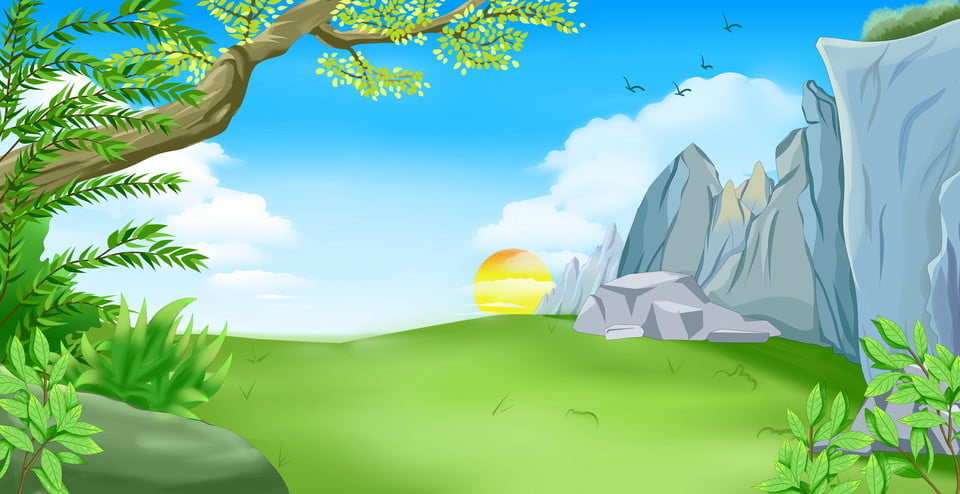 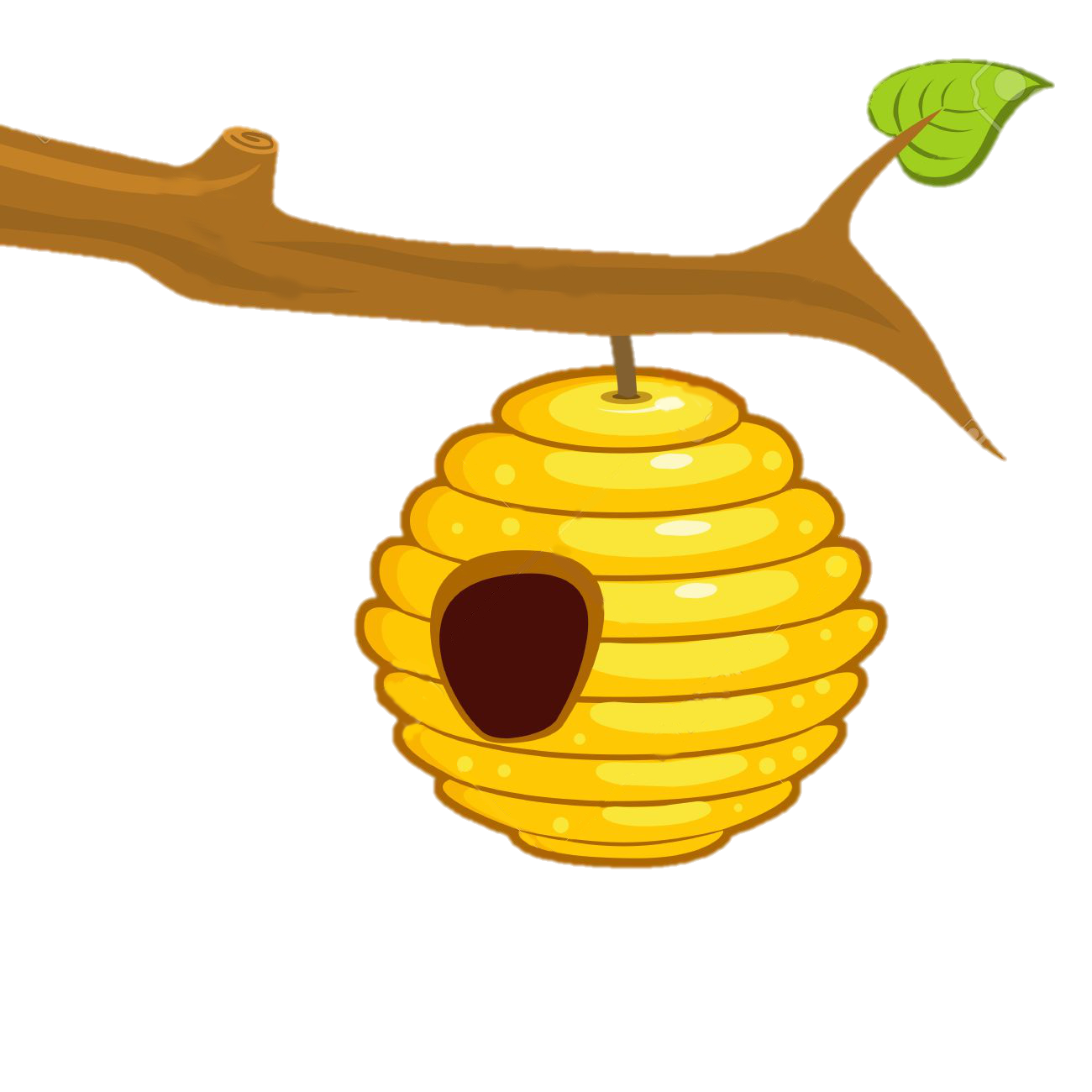 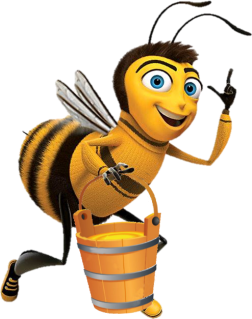 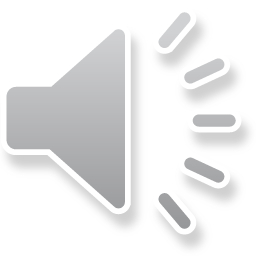 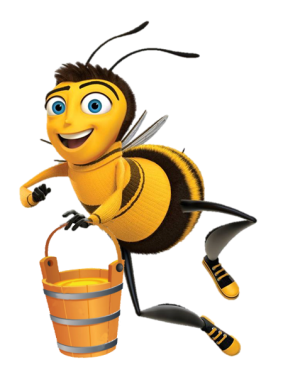 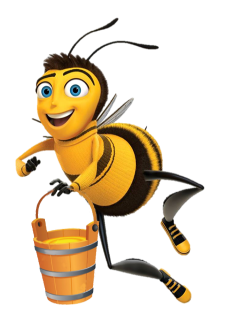 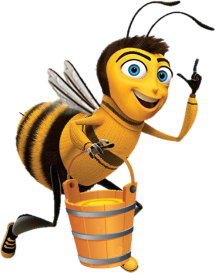 ONG VỀ TỔ
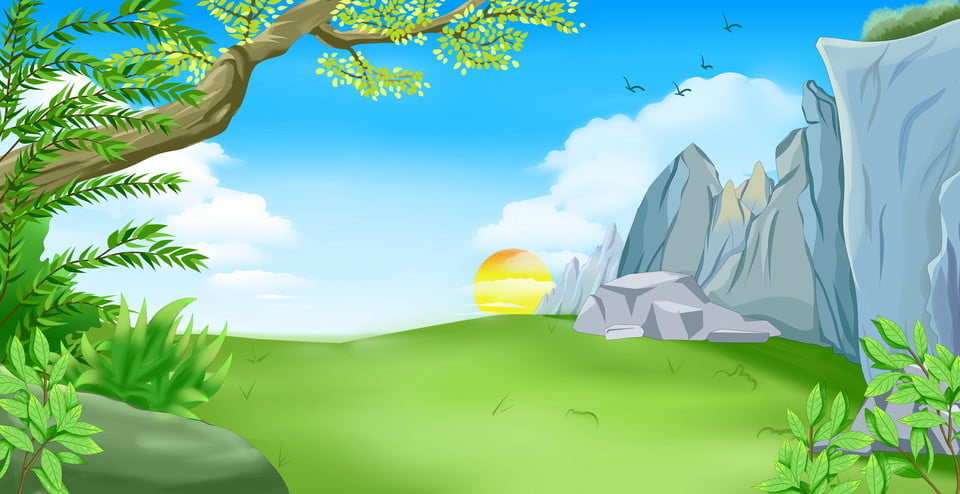 ONG VỀ TỔ
Chơi
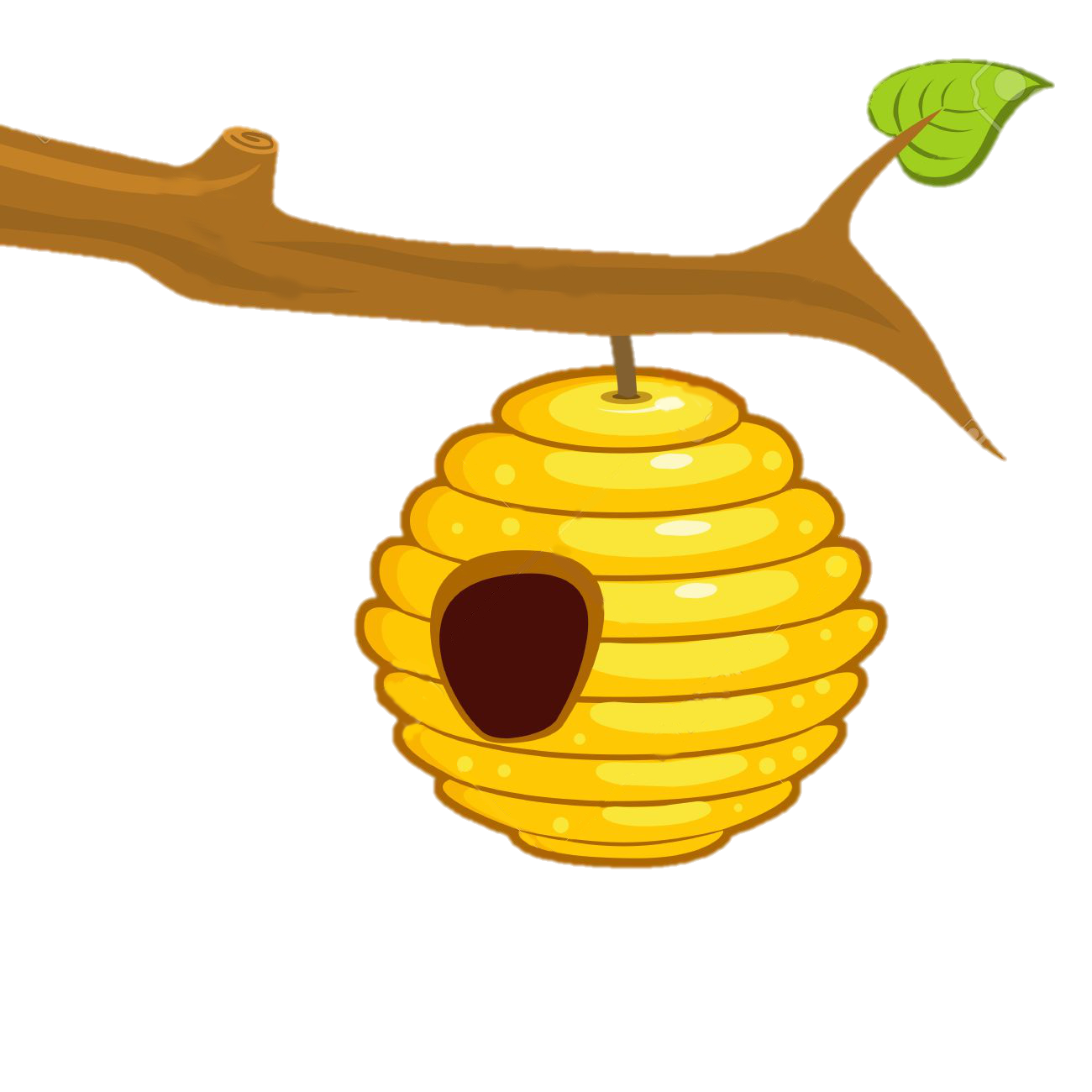 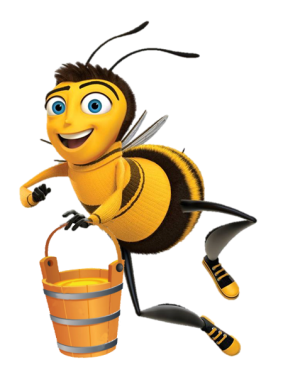 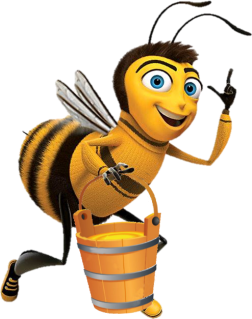 Luật chơi: 
Sau một ngày làm việc chăm chỉ, các chú ong đều mang về một túi mật đầy, ai cũng muốn được vào tổ trước để khoe với ong chúa nhưng lối vào thì chỉ vừa cho 1 chú ong. 
Các em hãy giúp các bạn ong vào được tổ của mình bằng cách đọc đúng mật mã vào tổ của từng chú ong
Cách tiến hành:
Click vào chú ong muốn chọn: mật mã xuất hiện, học sinh đọc  đúng mật mã.
Click vào mật mã và chú ong để được bay vào tổ.
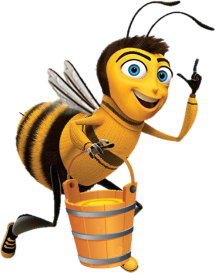 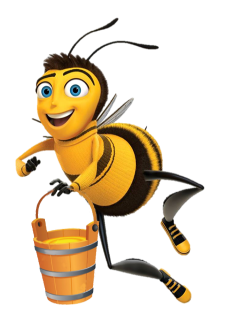 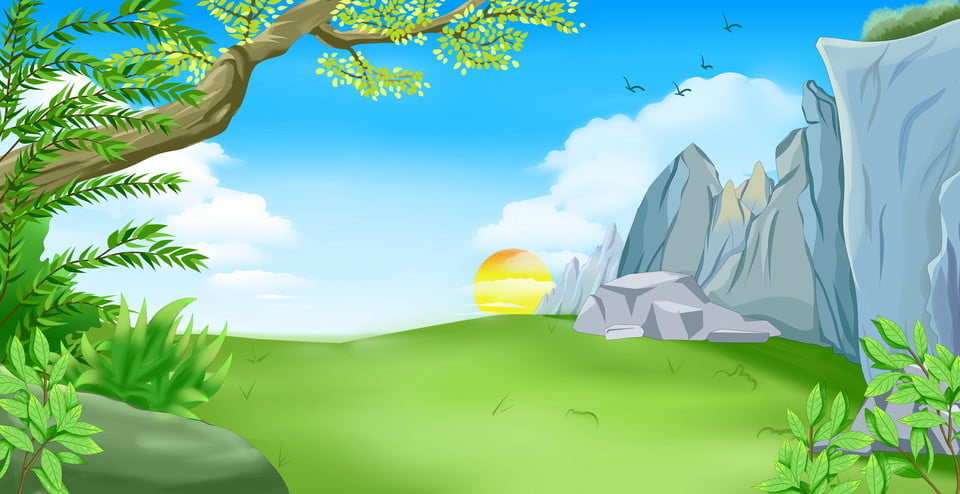 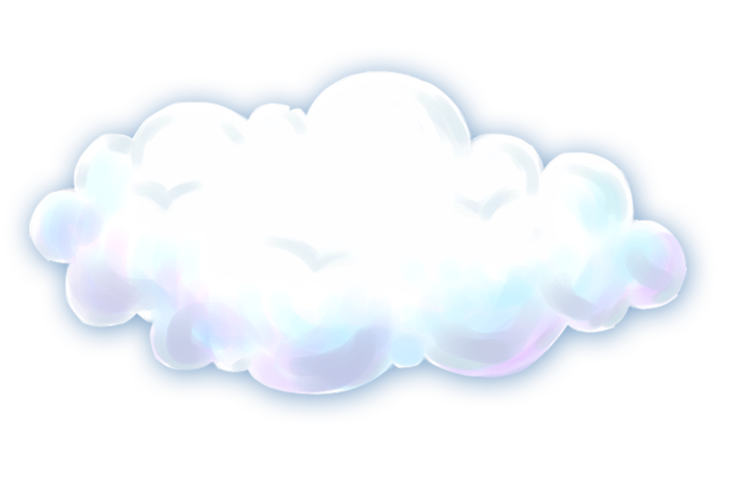 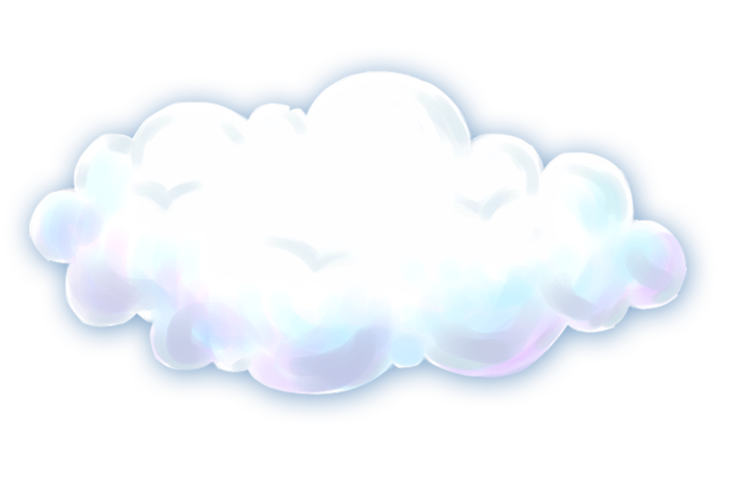 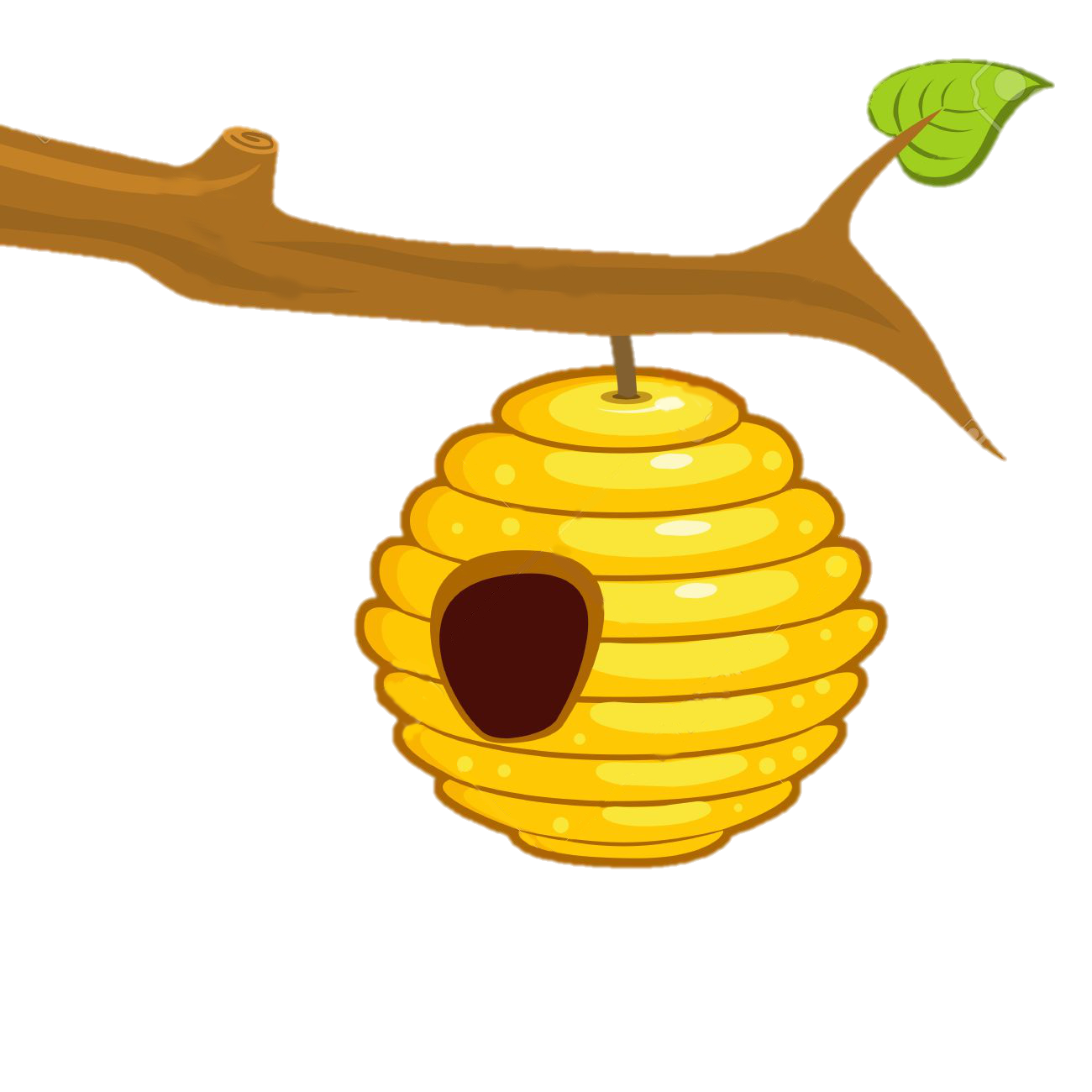 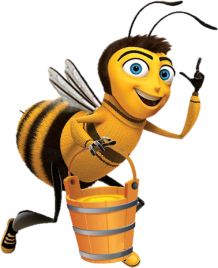 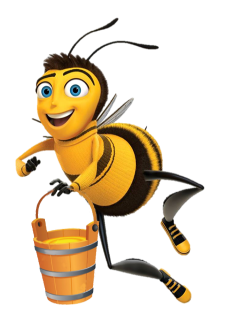 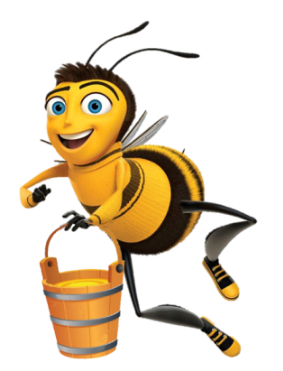 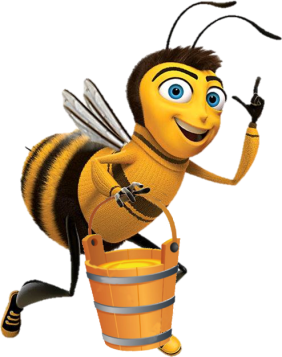 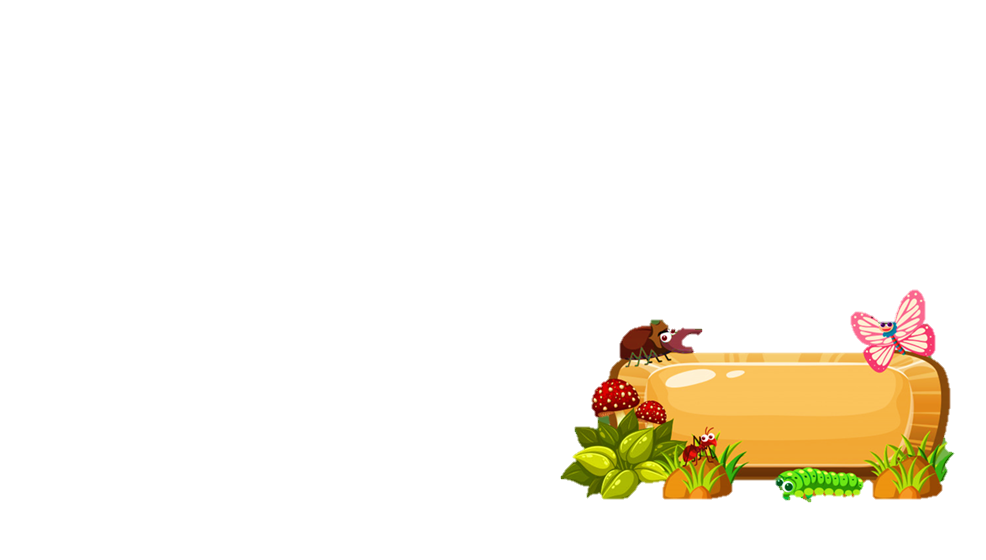 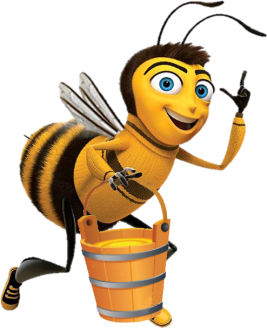 chim oanh
mới toanh
kế hoạch
doanh trại
khoảnh đất
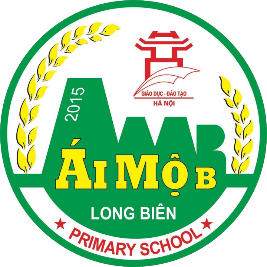 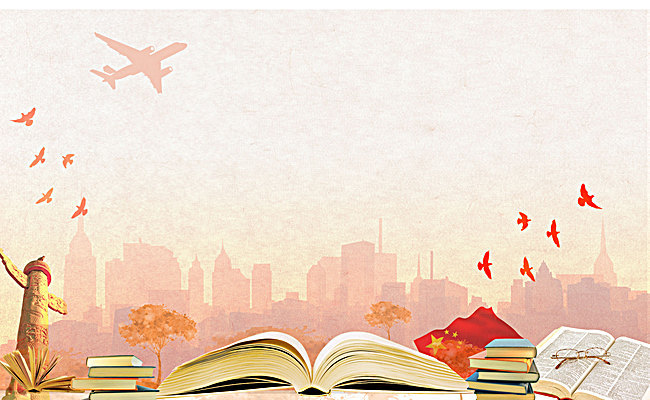 Bài 132:  uênh - uêch
uênh
uêch
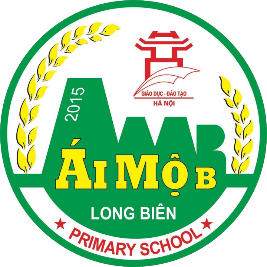 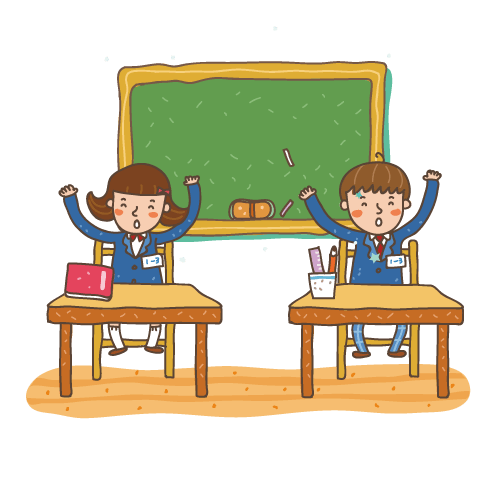 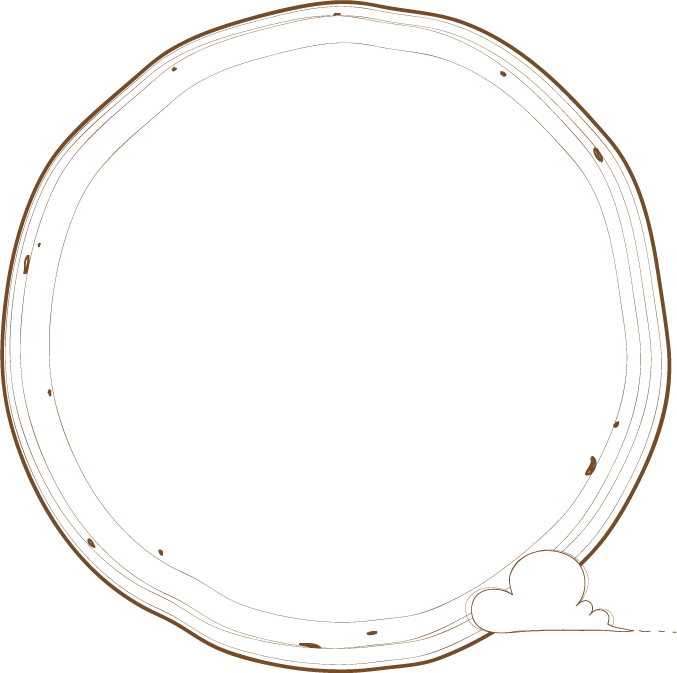 So sánh: 
uênh - uêch
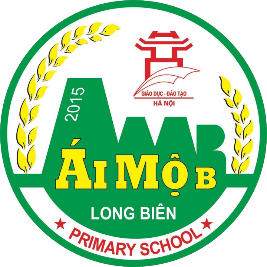 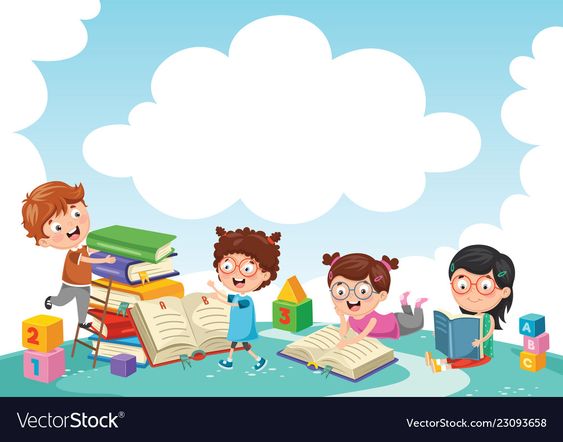 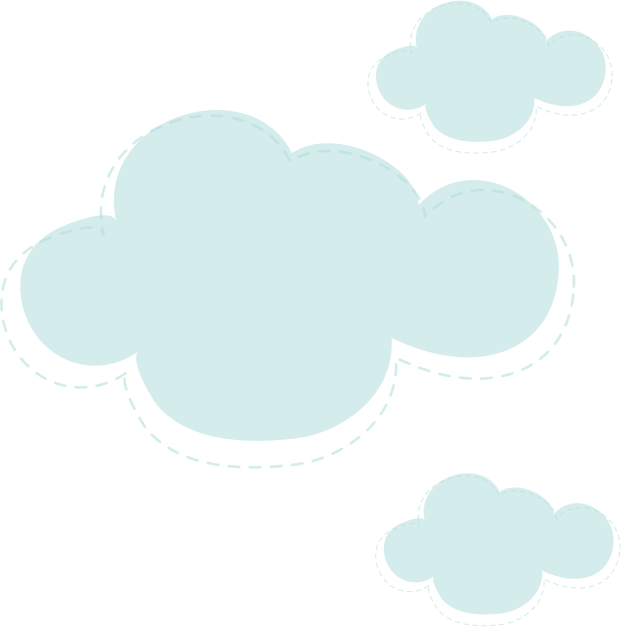 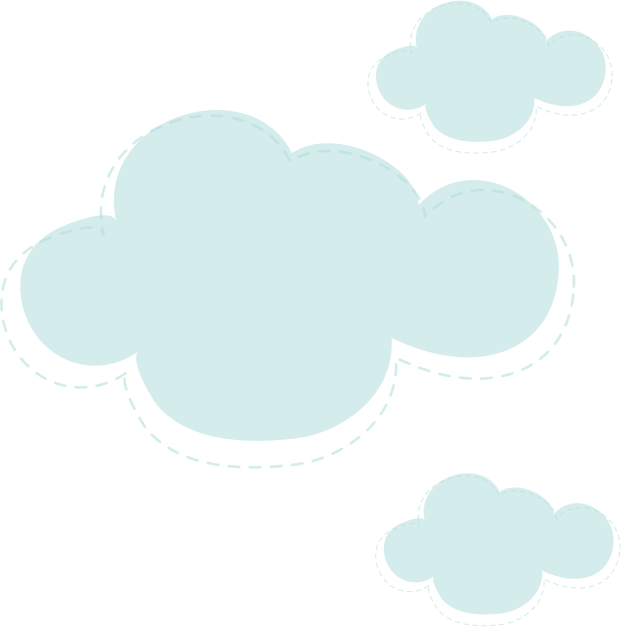 1. KHÁM PHÁ
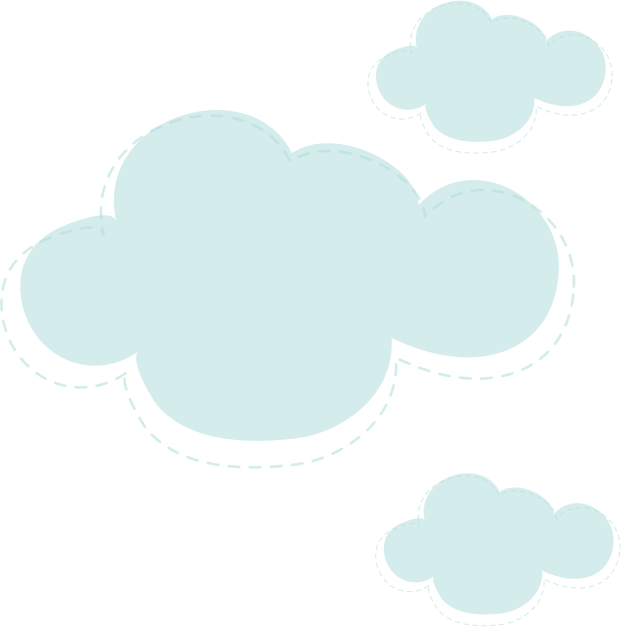 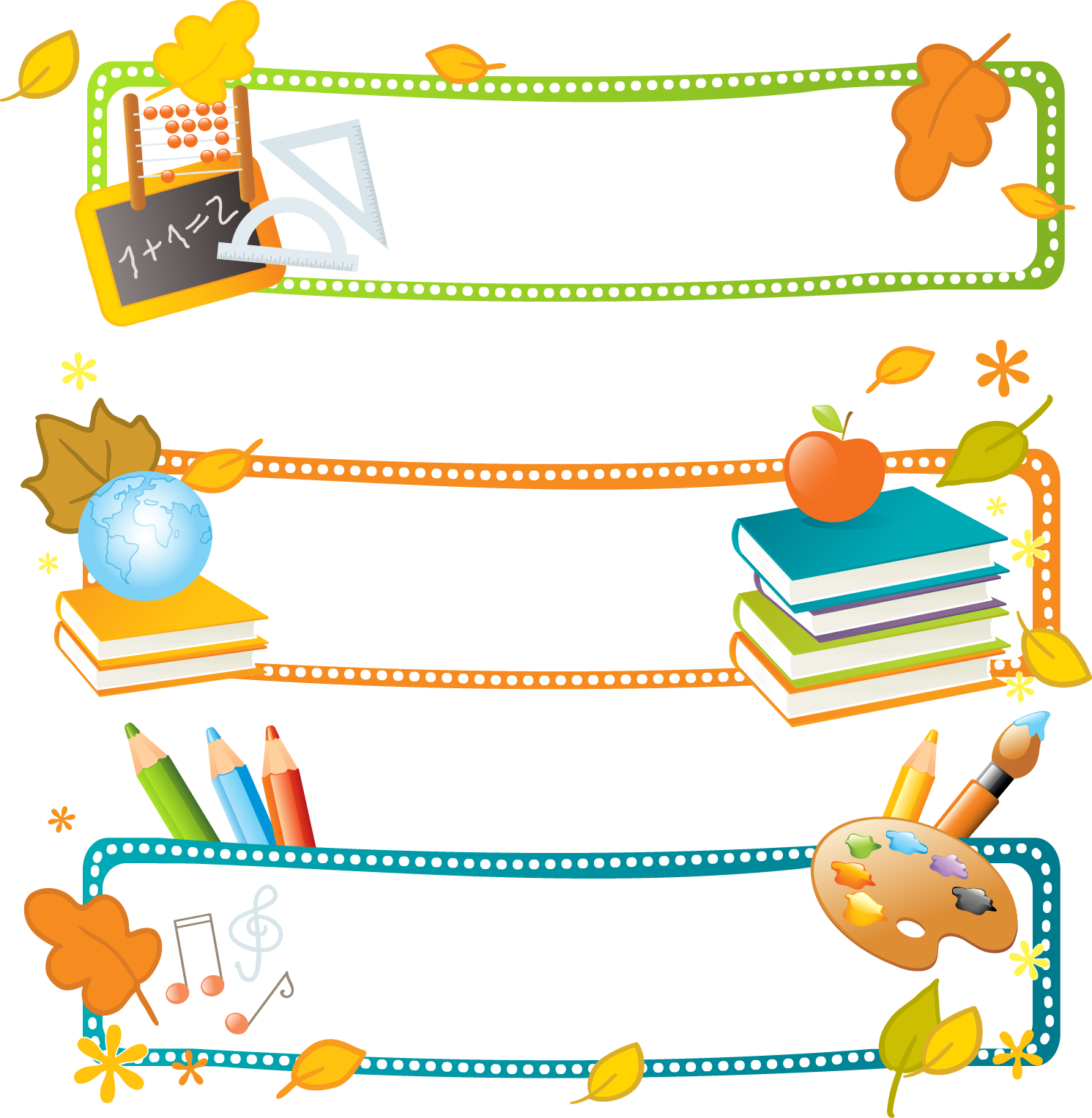 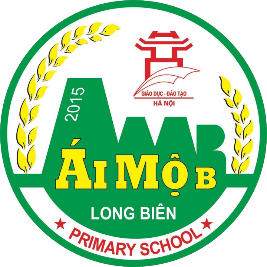 Làm quen
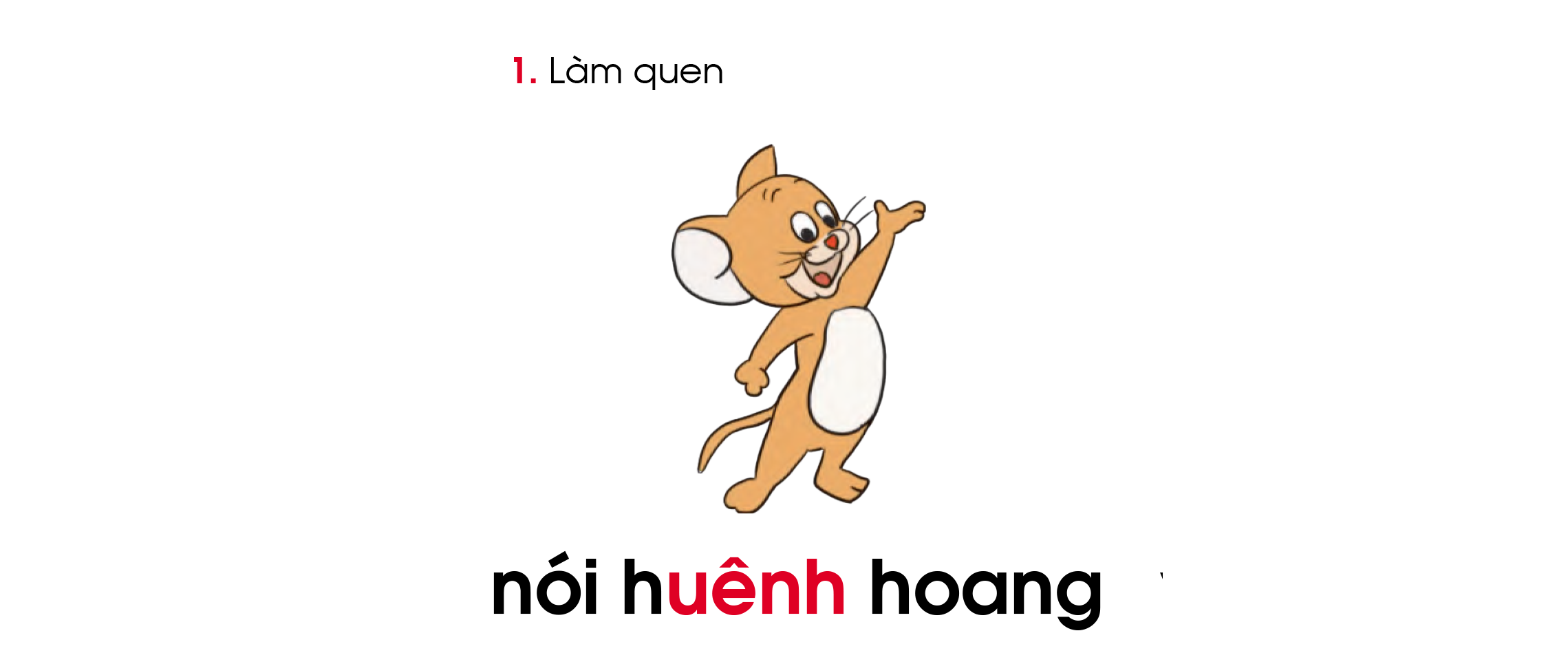 uênh
uênh
nói huênh hoang
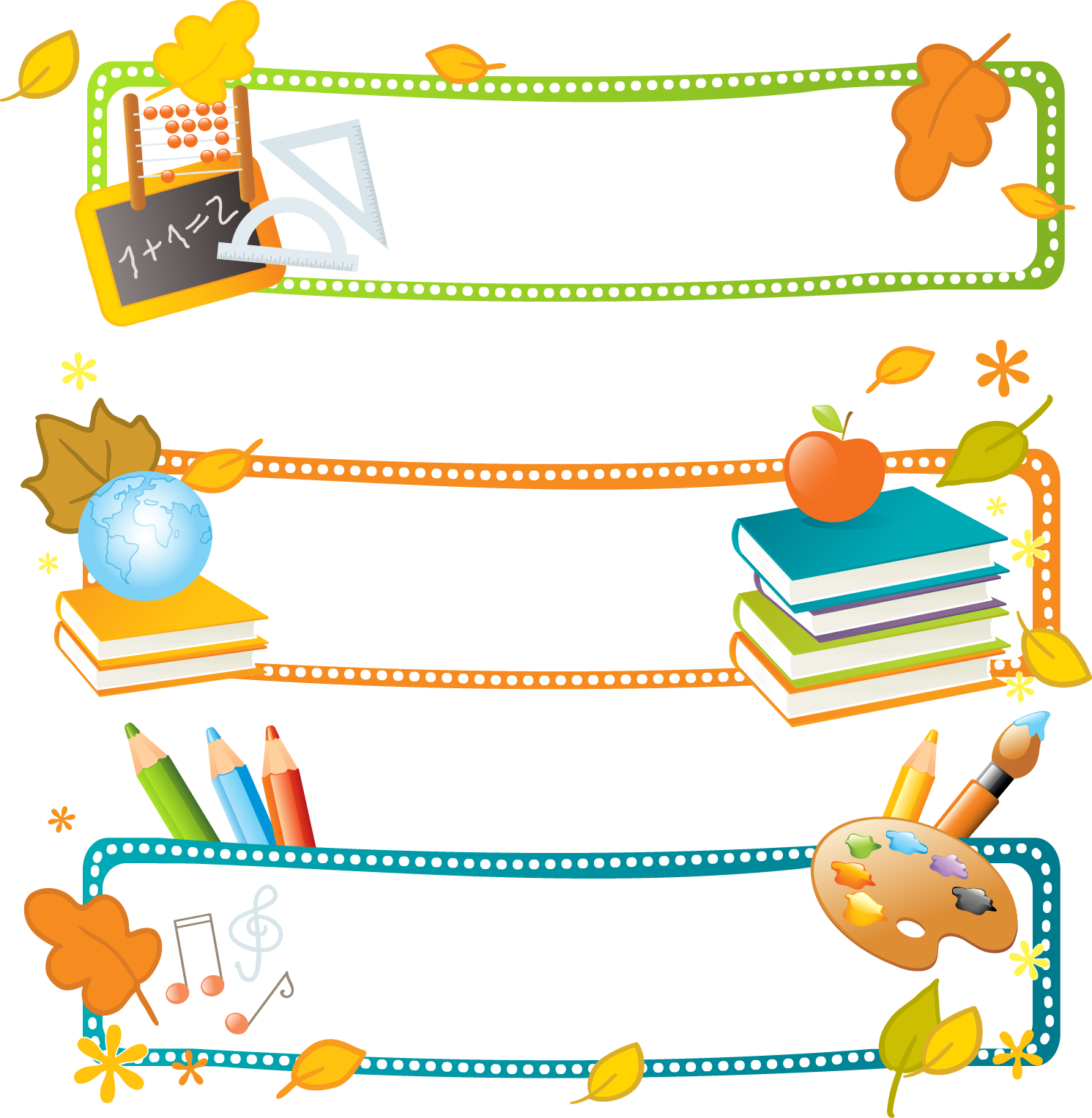 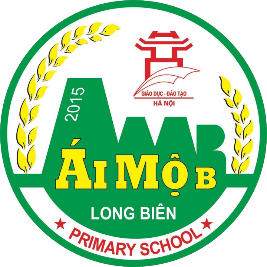 Làm quen
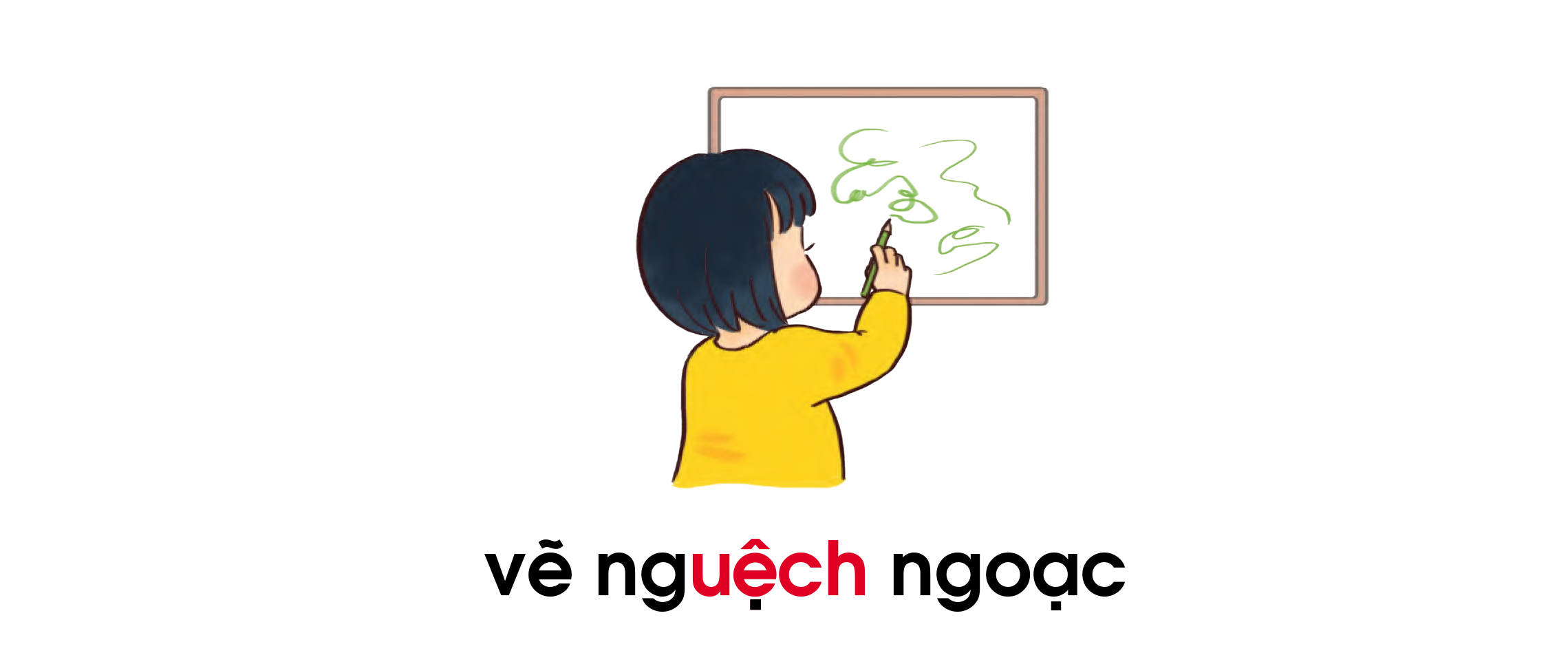 vẽ nguệch ngoạc
uêch
uêch
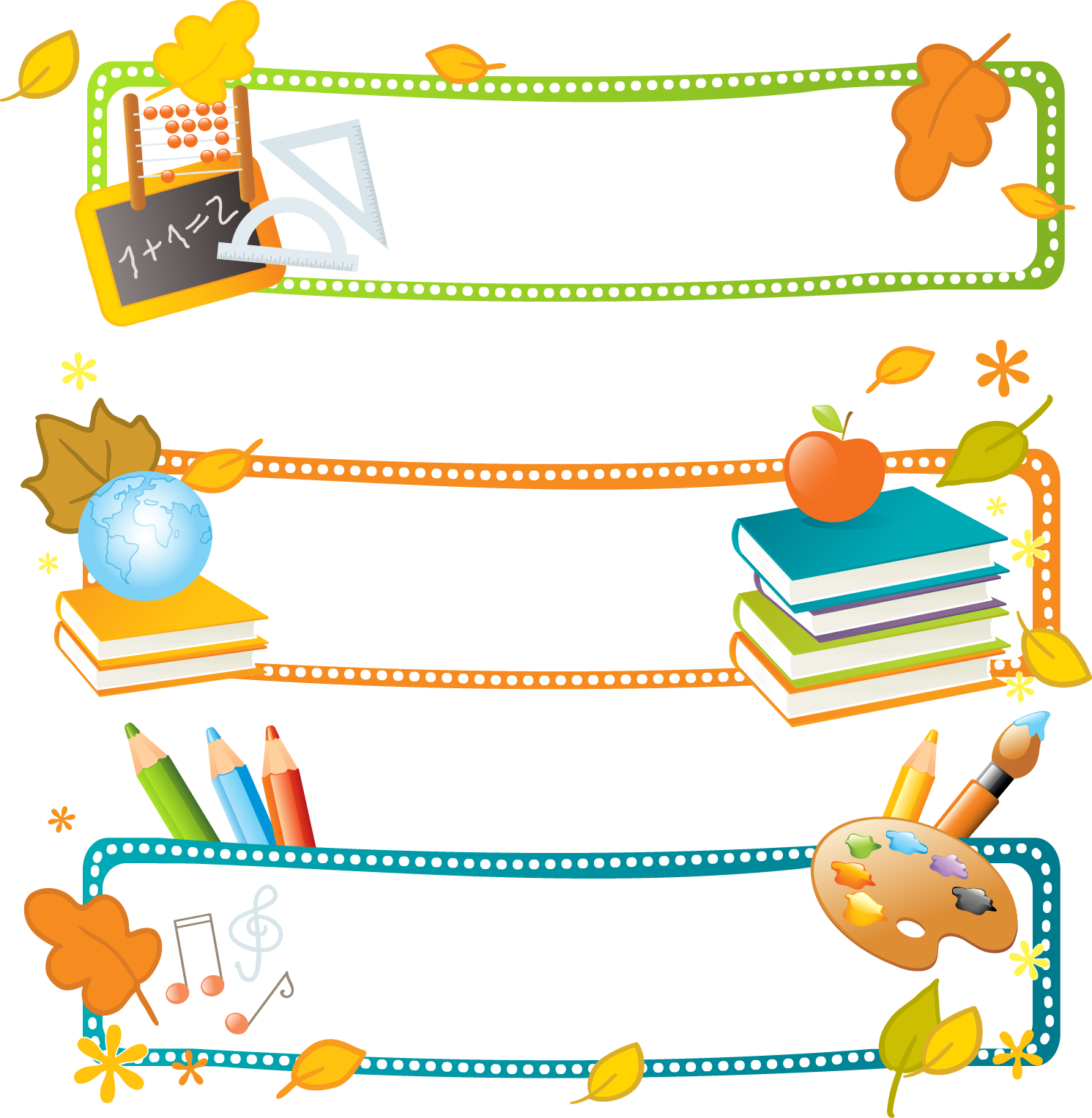 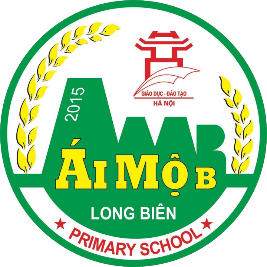 Bảng gài
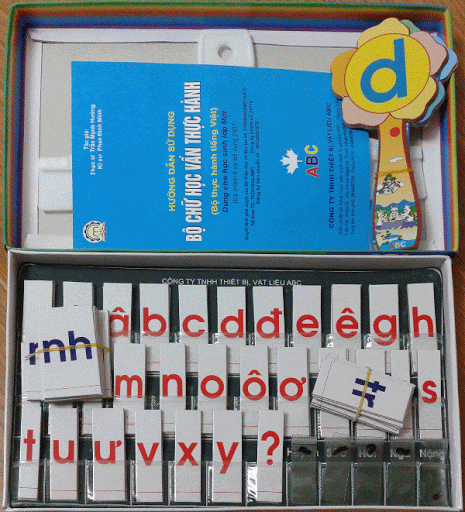 uênh
huênh hoang
uêch
nguệch ngoạc
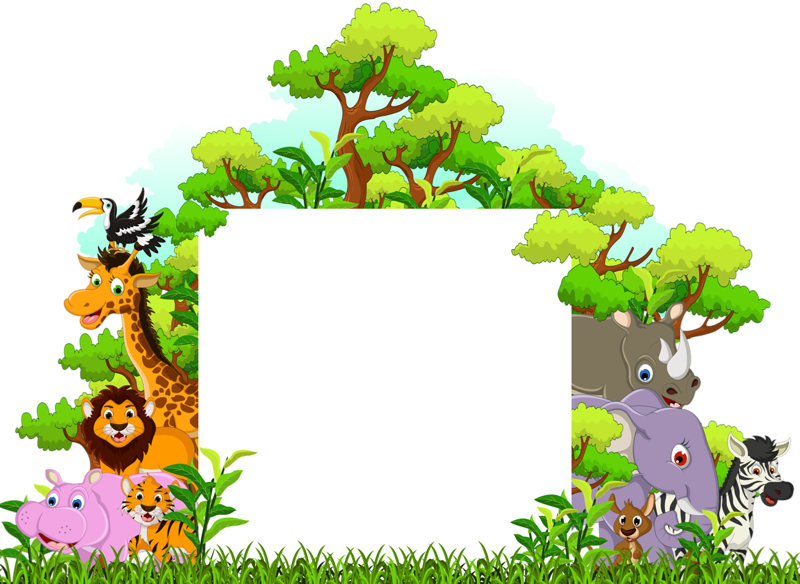 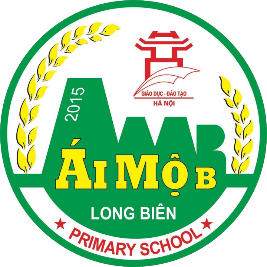 Giải lao
 BÀI HÁT:
 Mời bạn vui múa ca
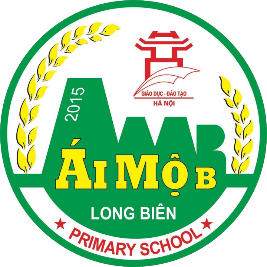 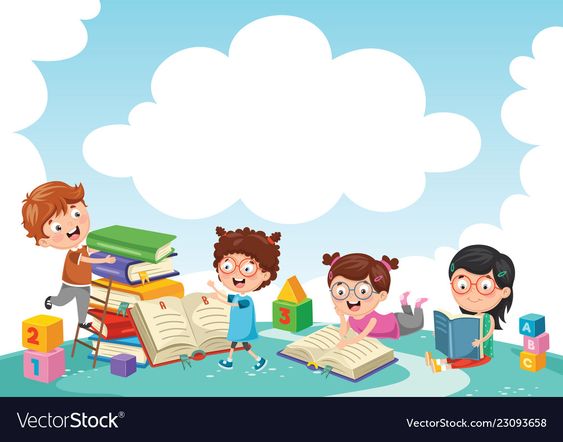 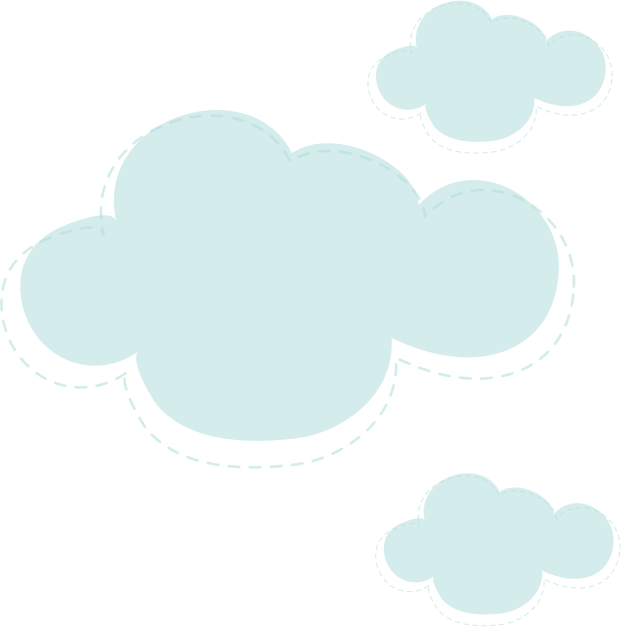 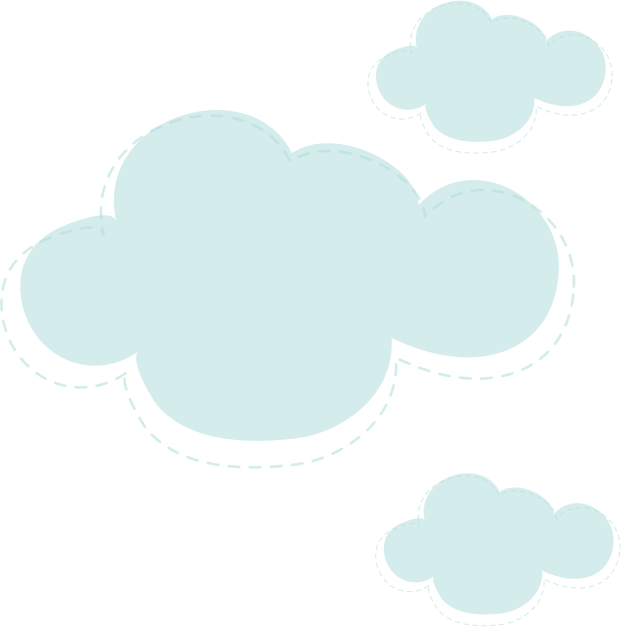 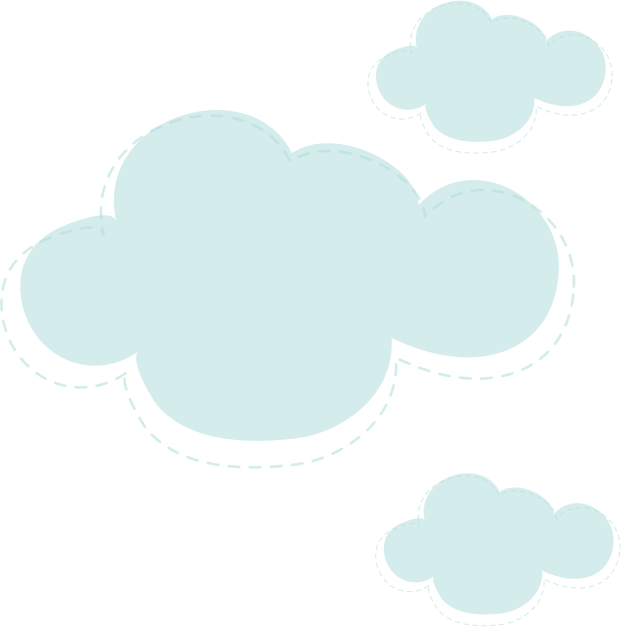 2. LUYỆN TẬP
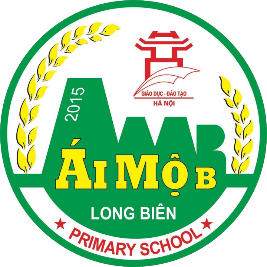 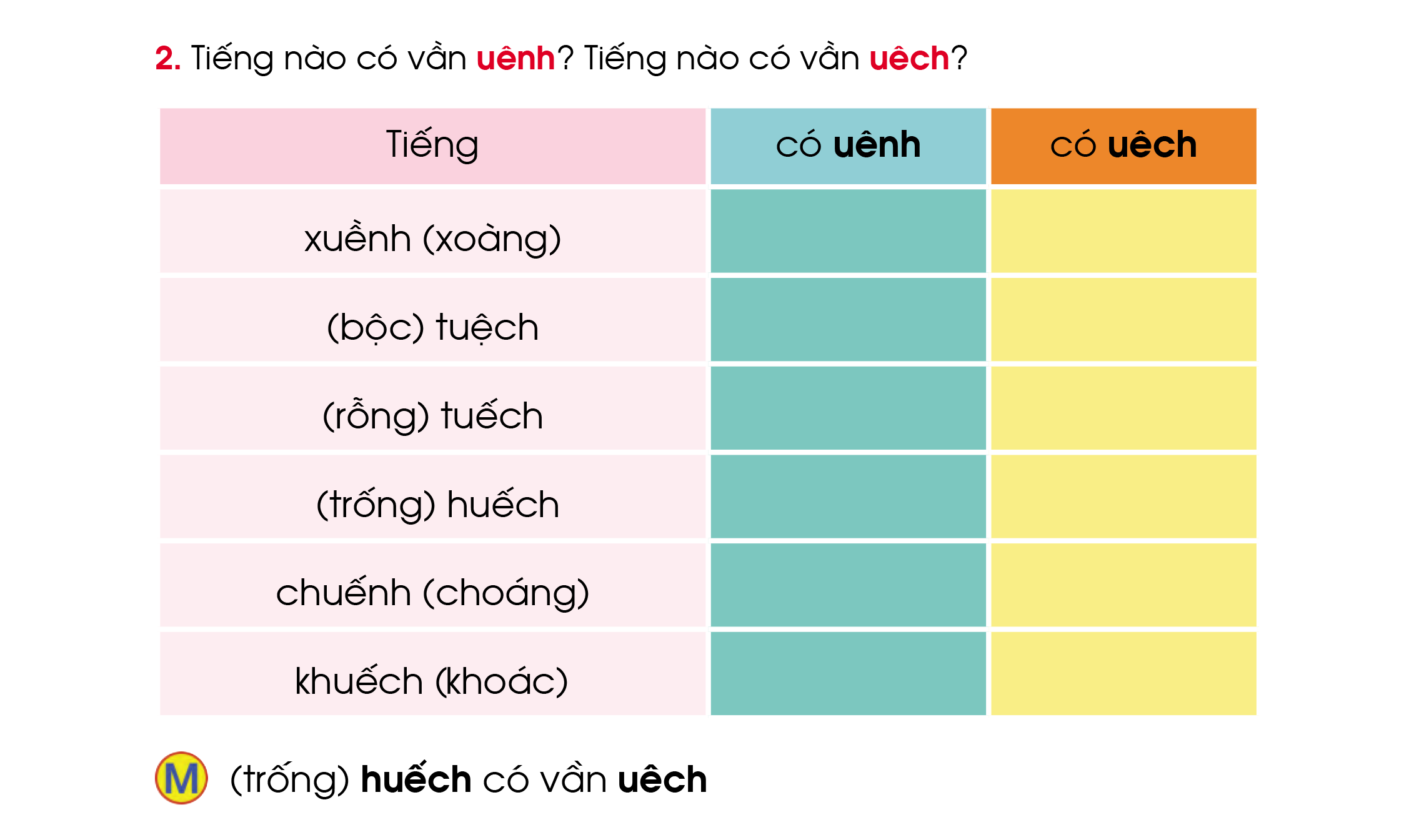 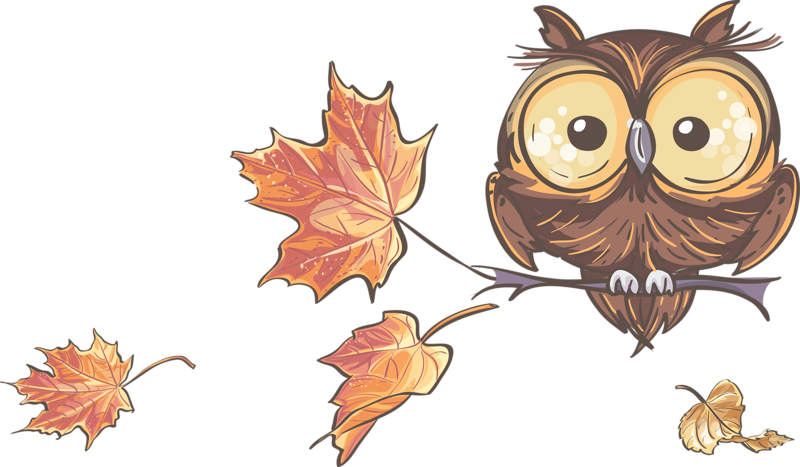 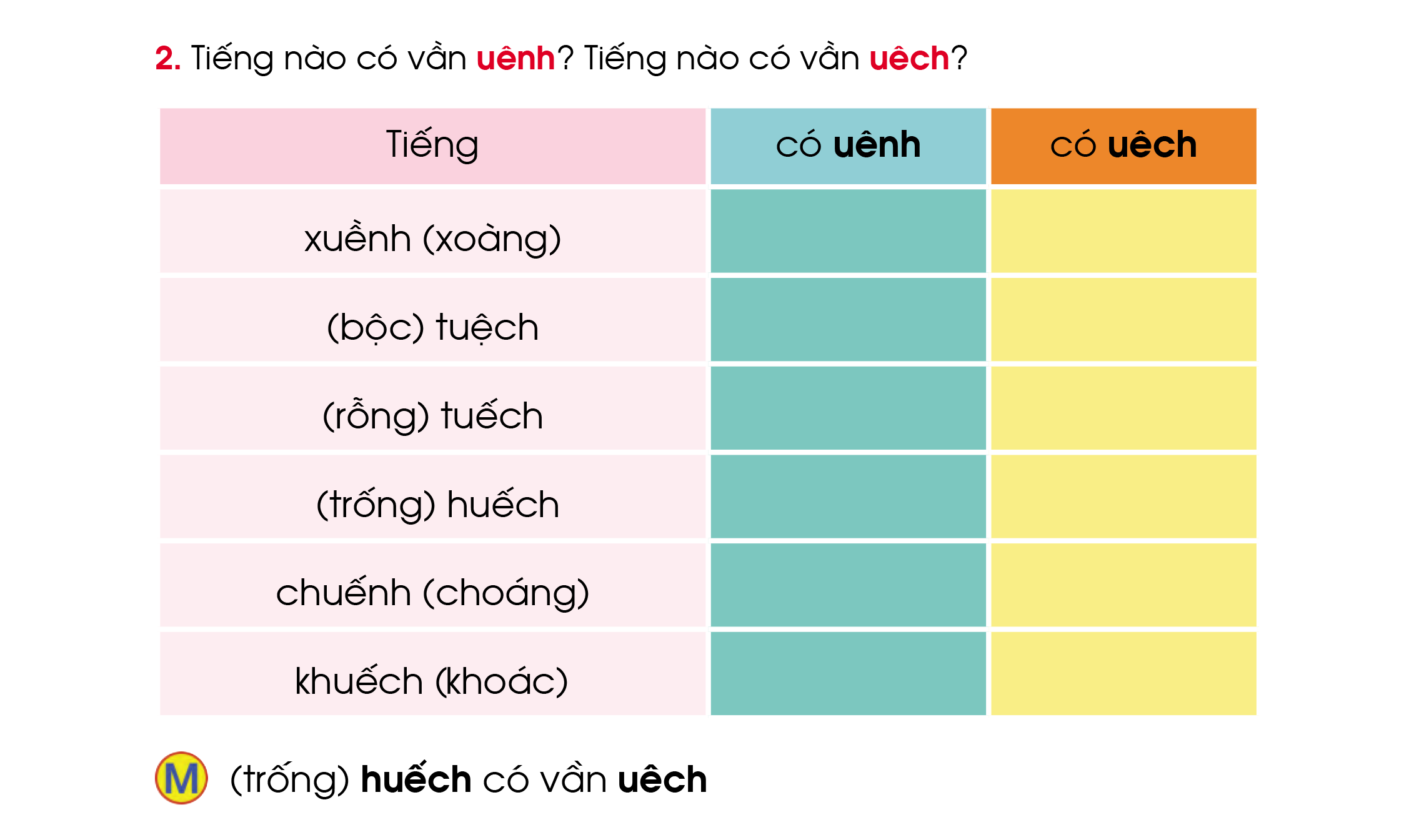 
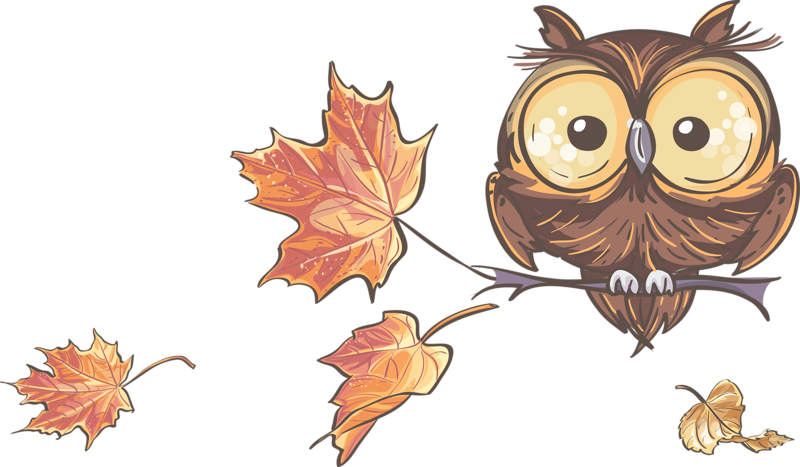 

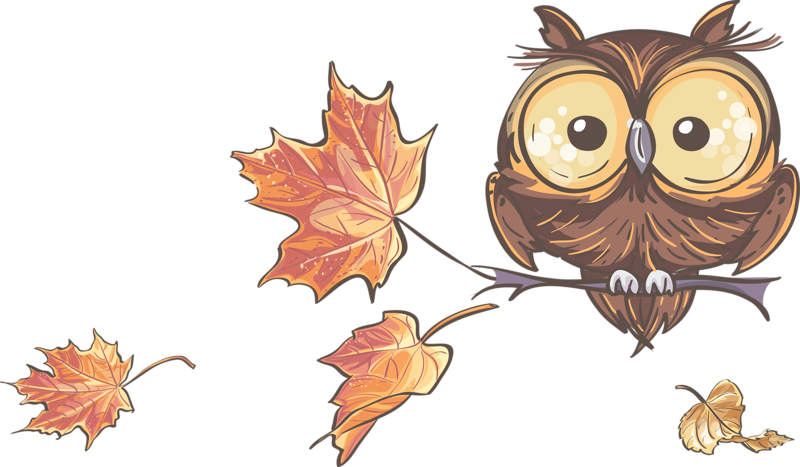 
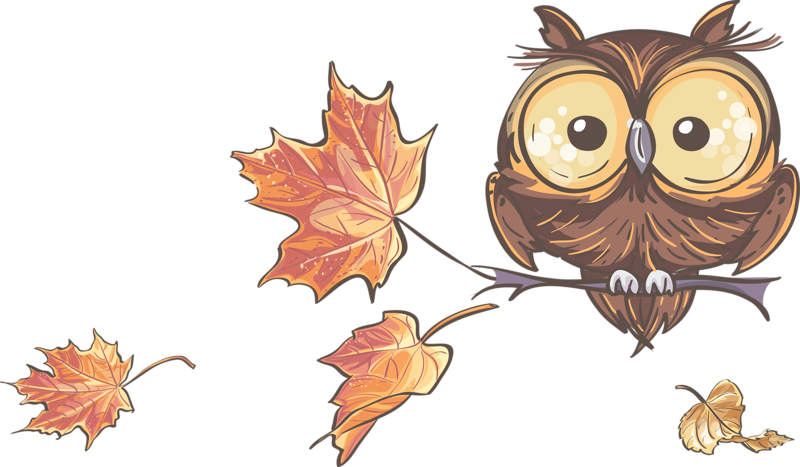 
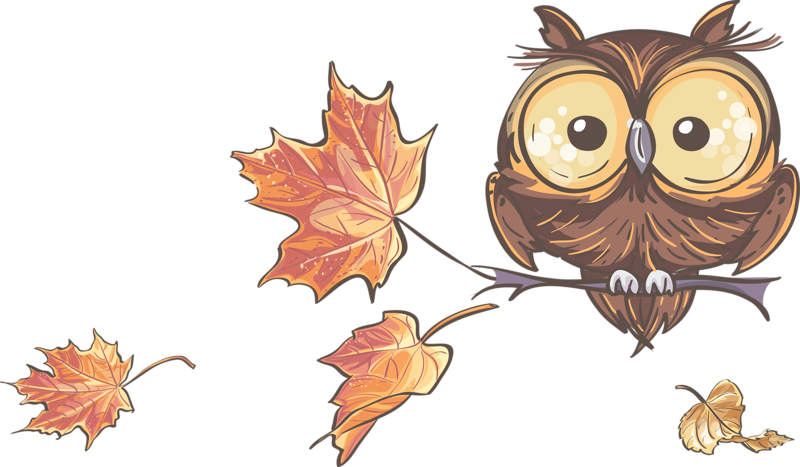 
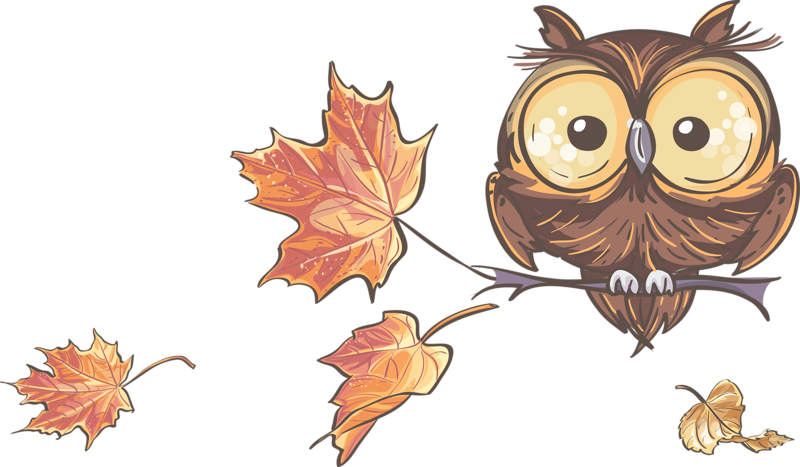 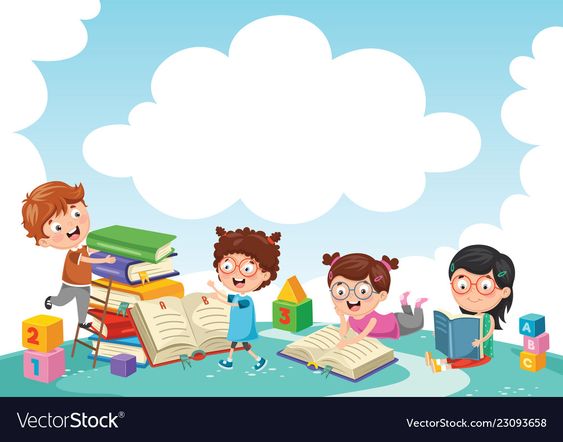 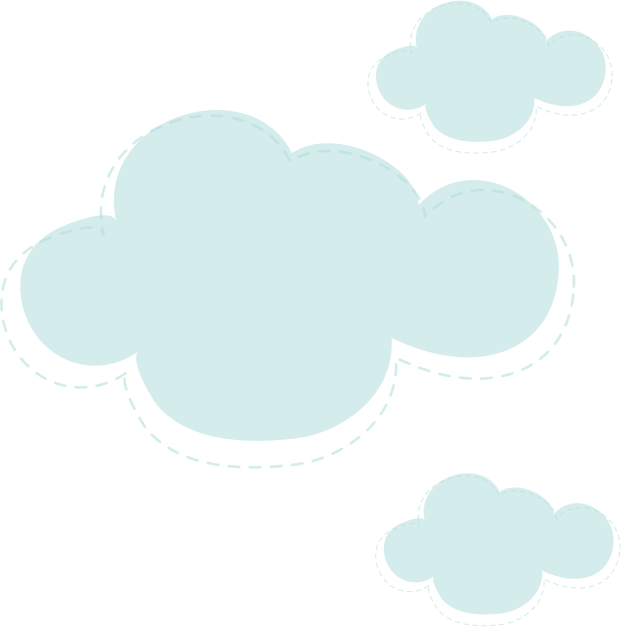 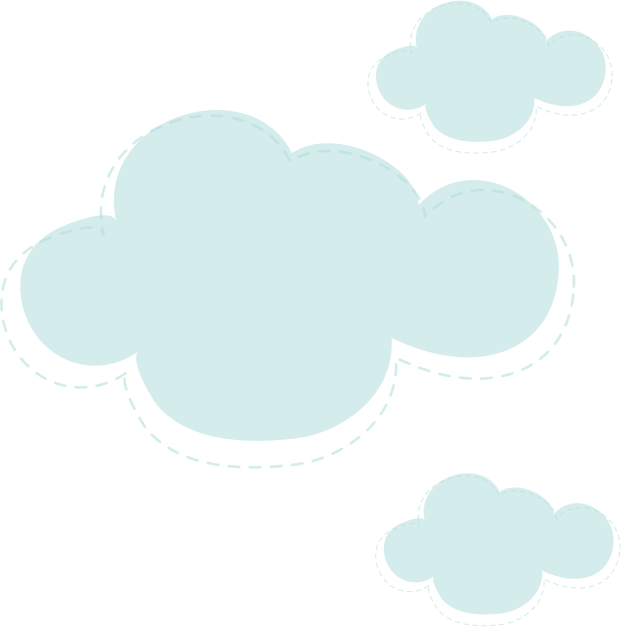 3. TẬP ĐỌC
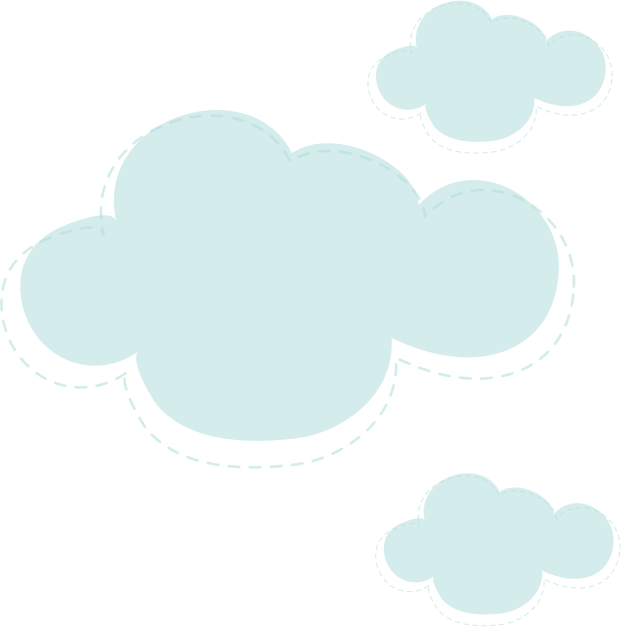 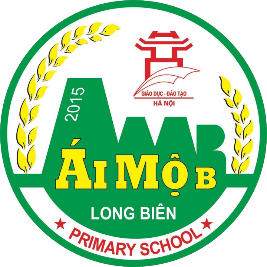 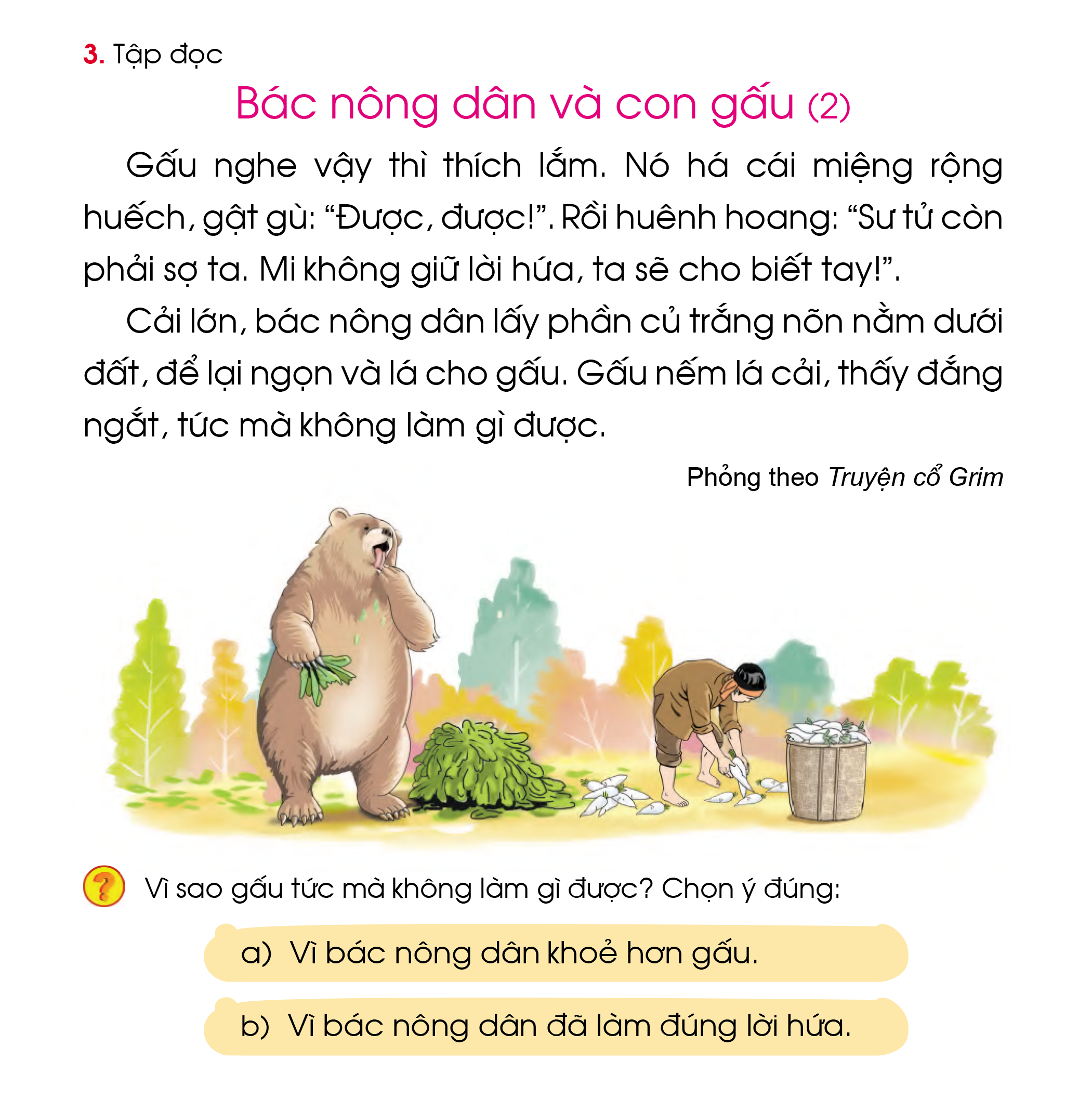 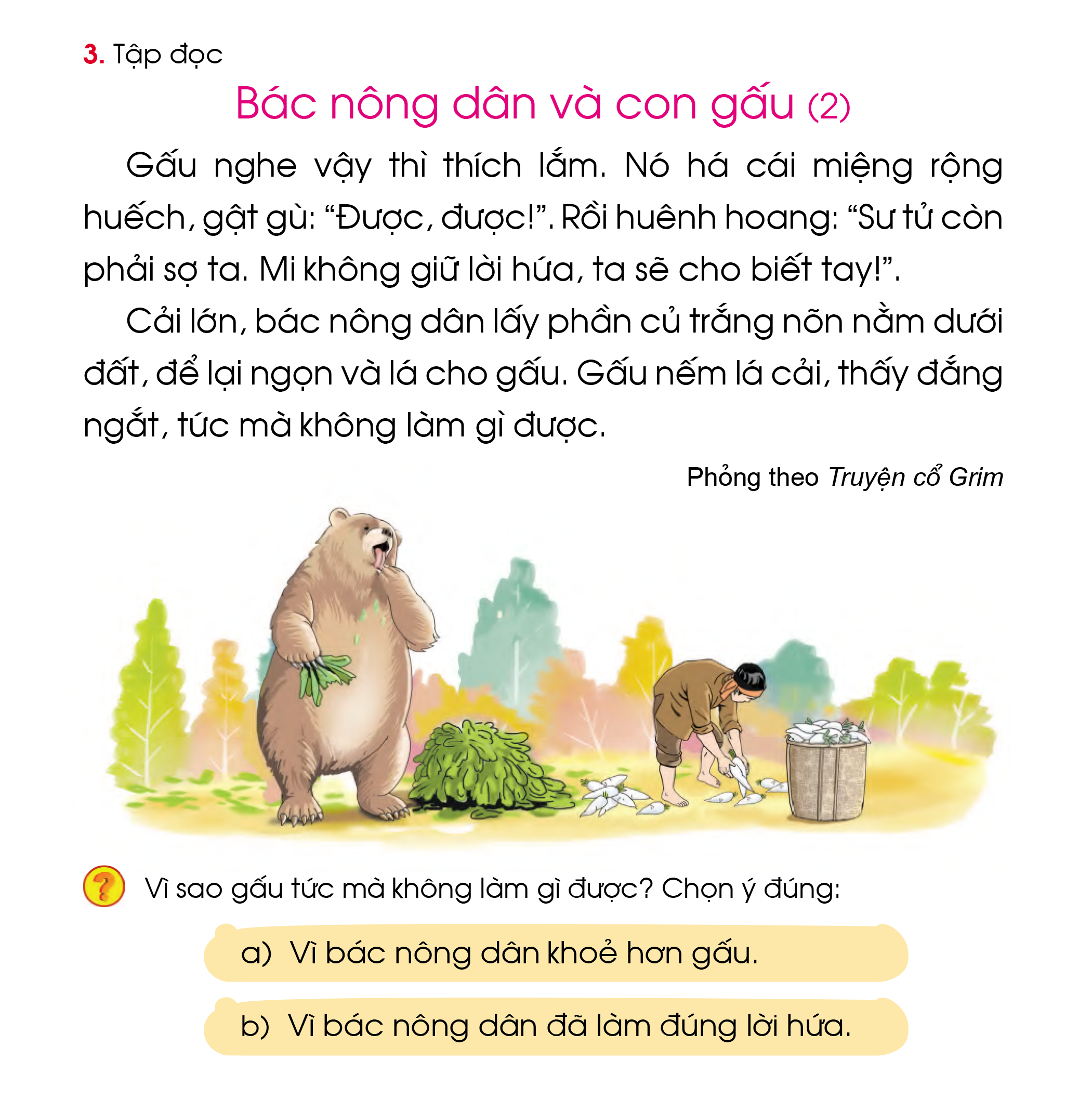 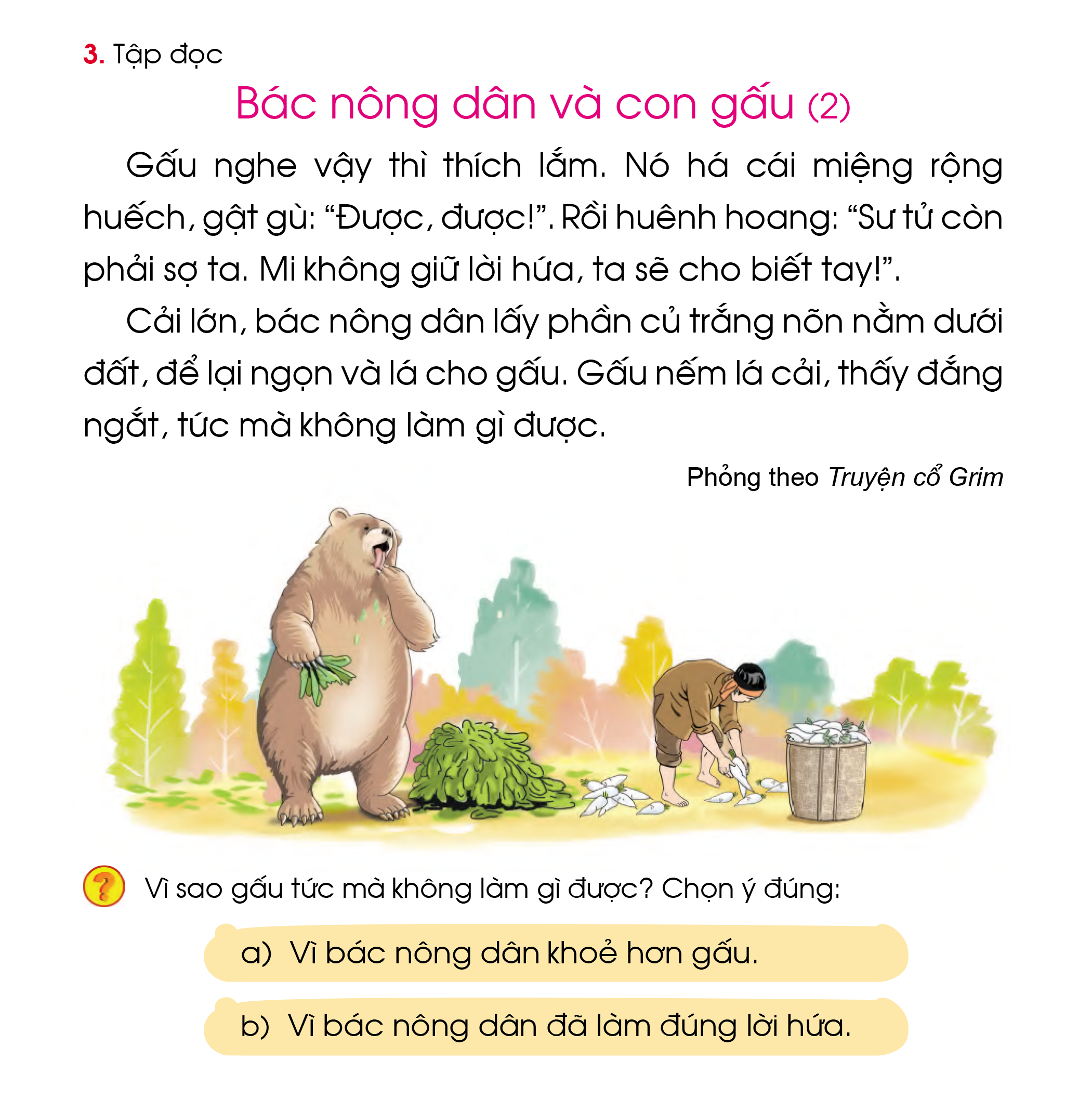 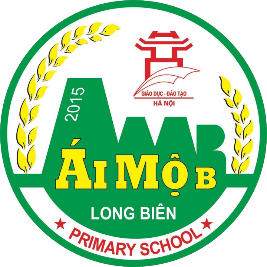 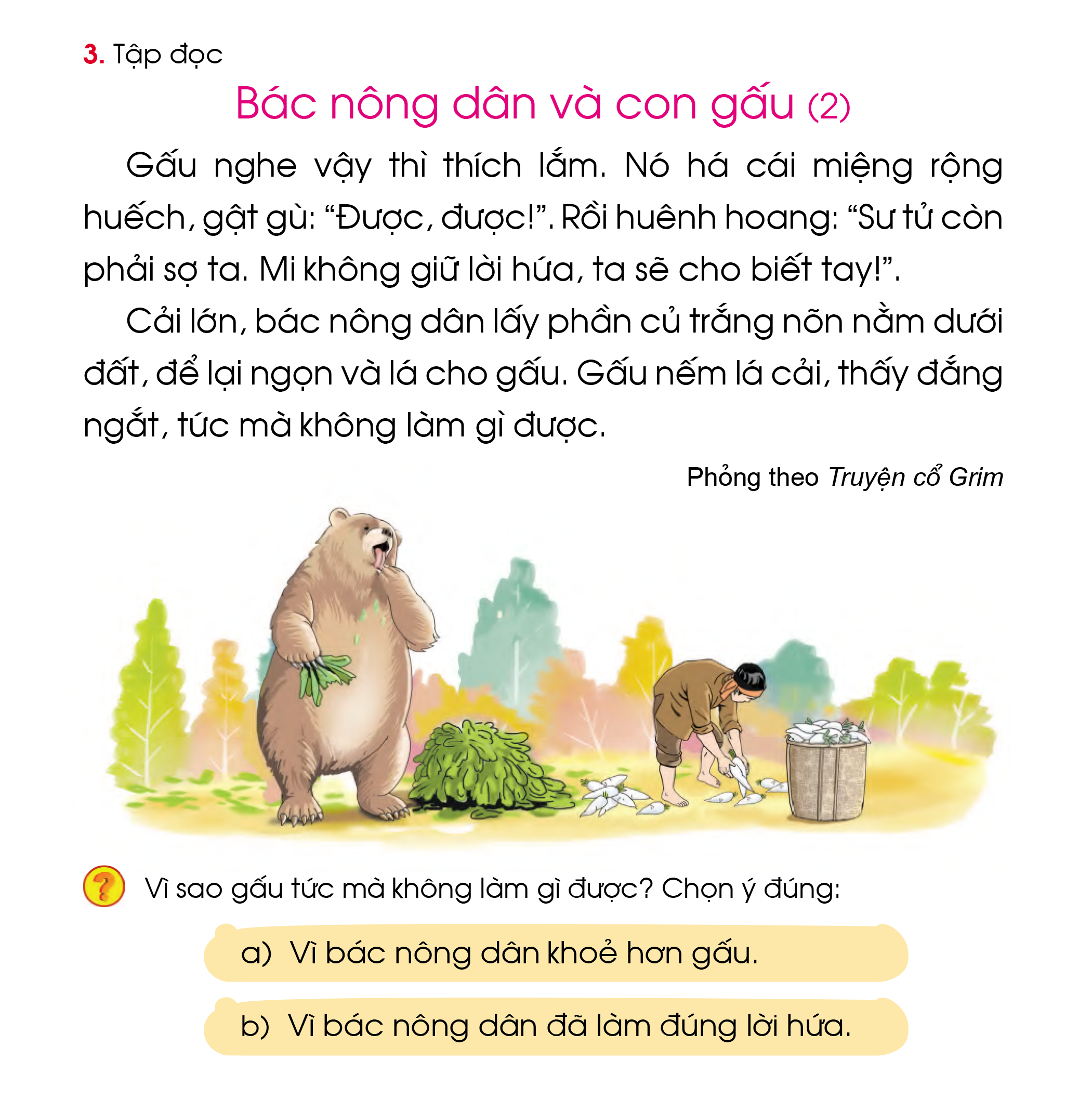 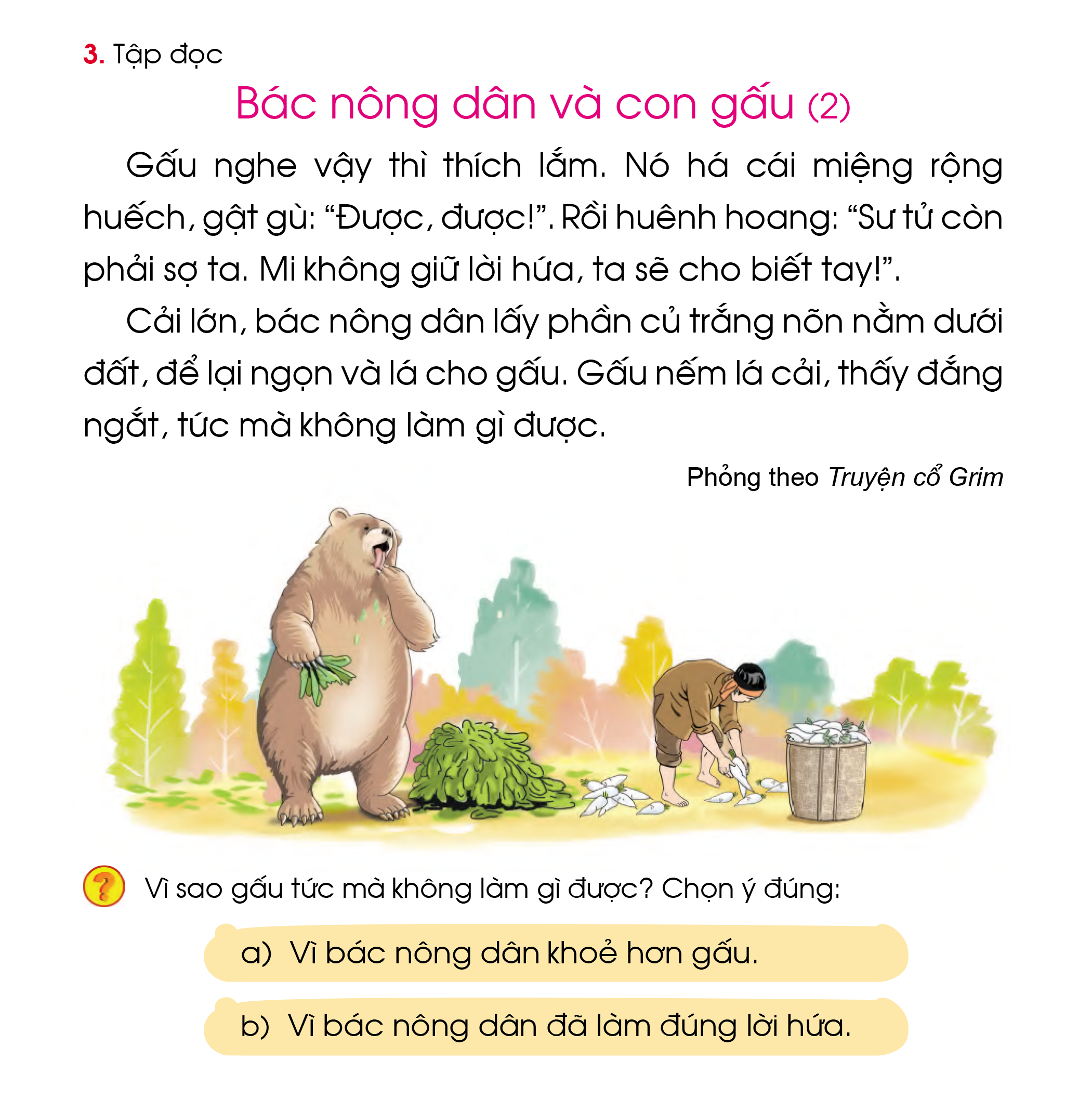 2
1
1
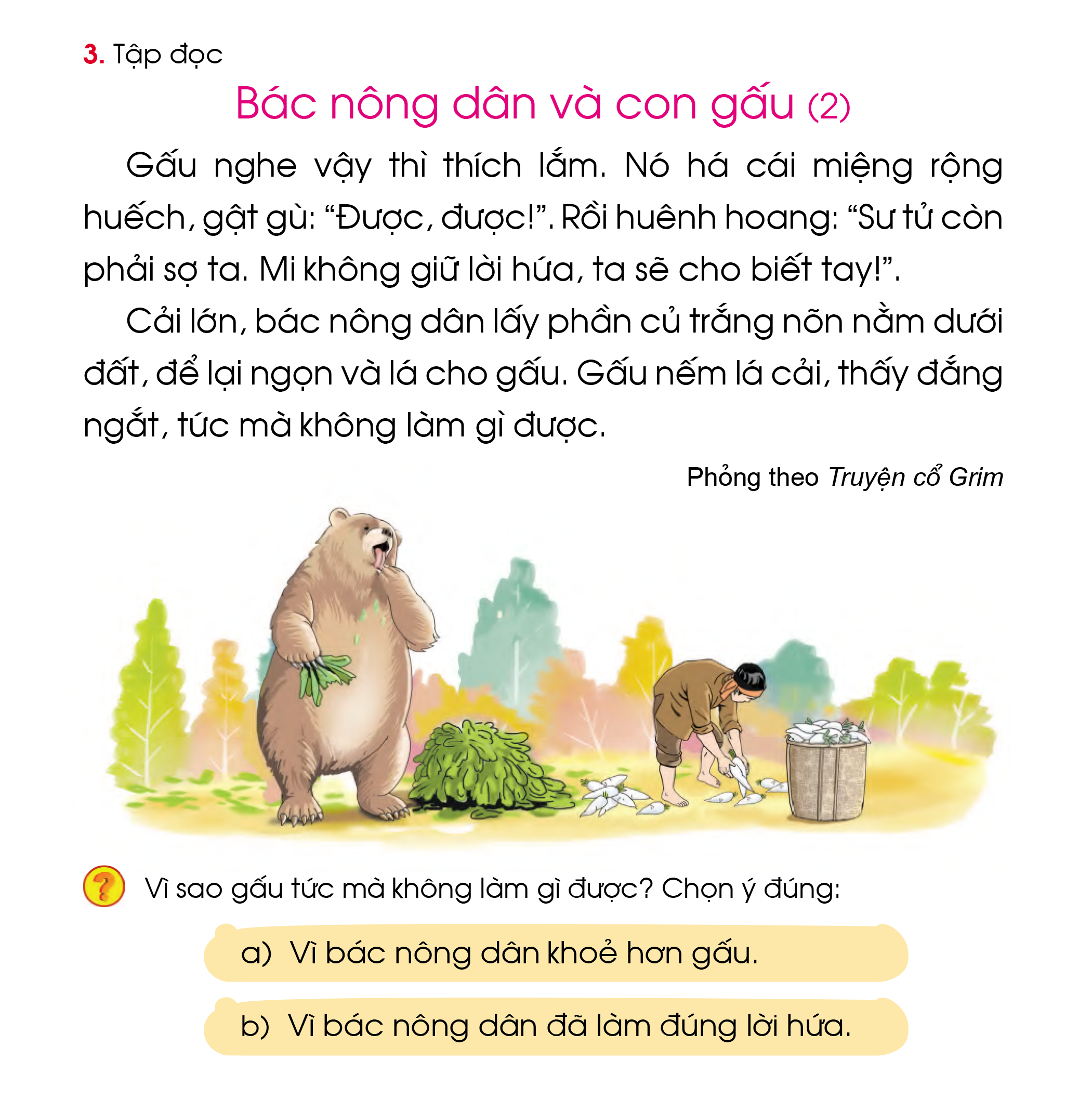 5
3
4
6
7
2
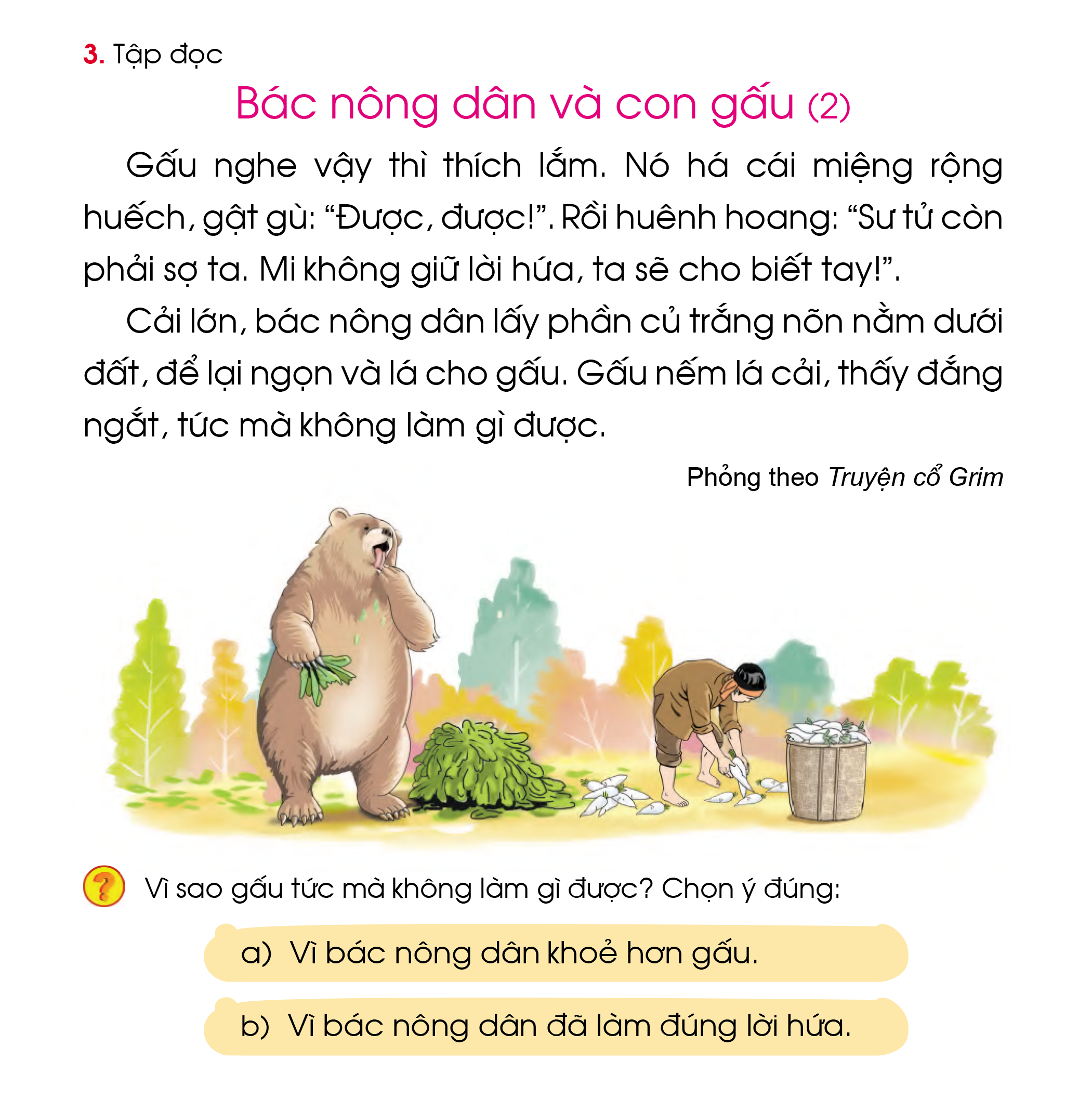 8
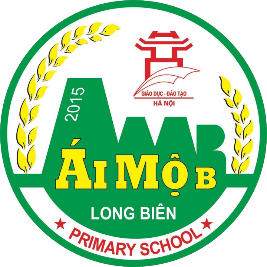 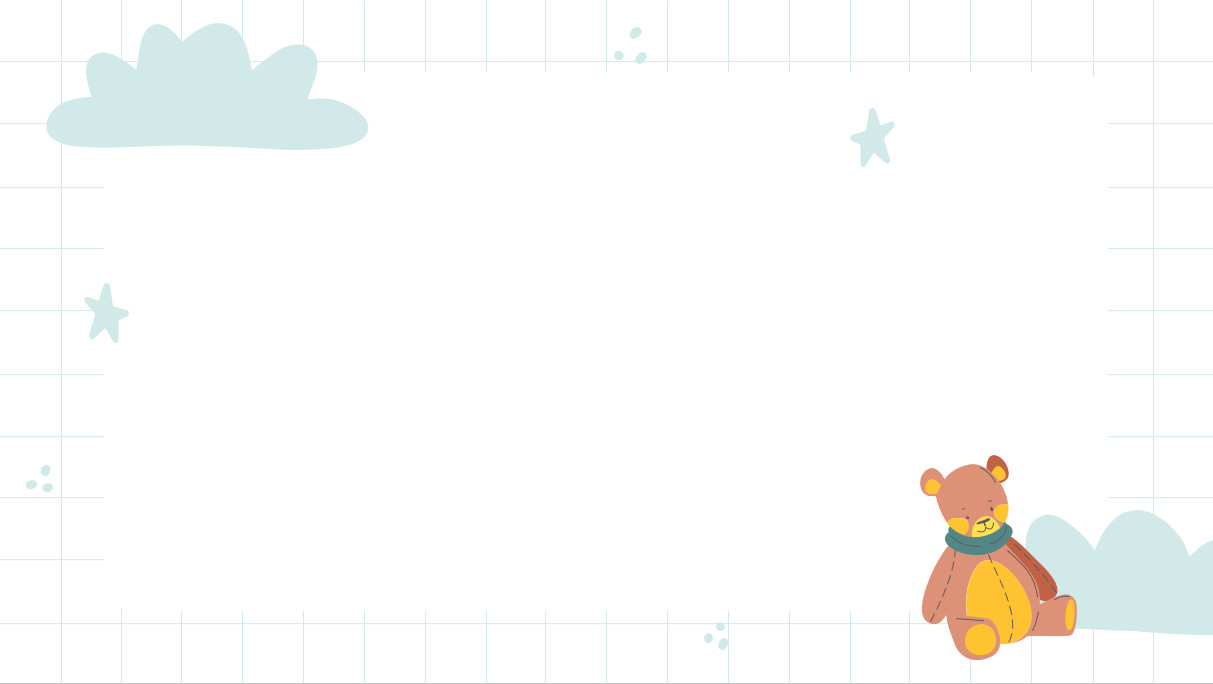 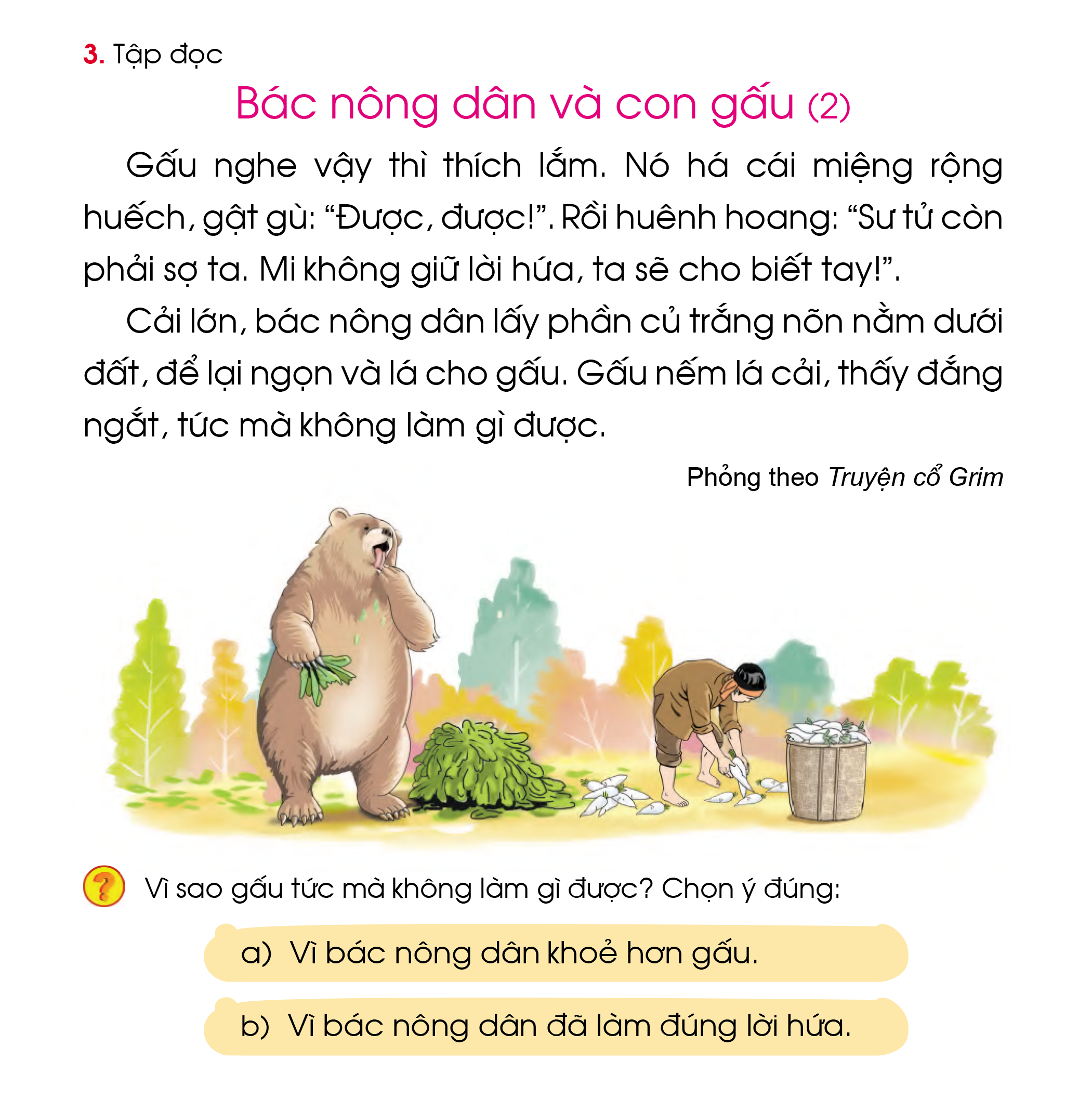 Tìm hiểu bài
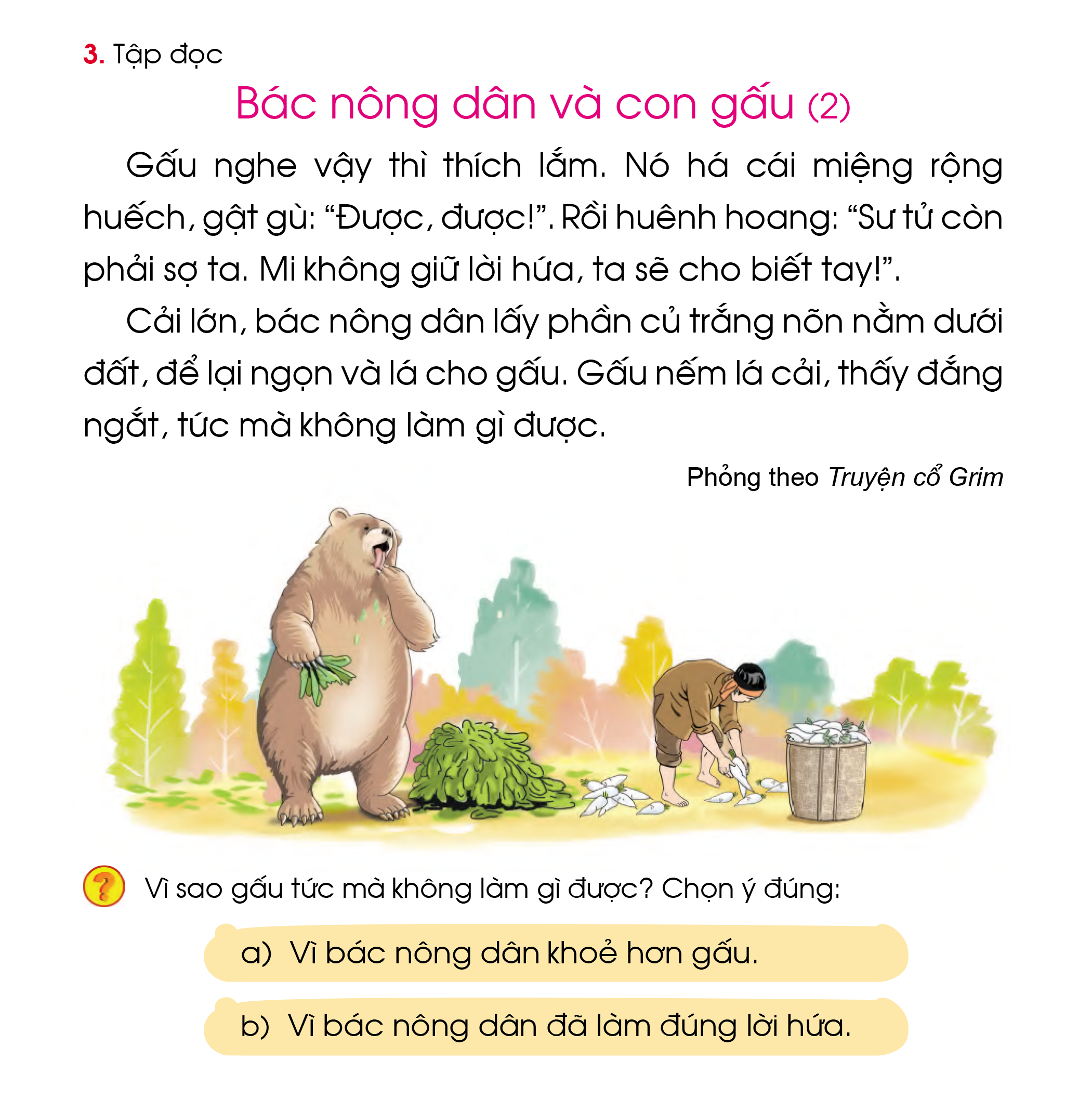 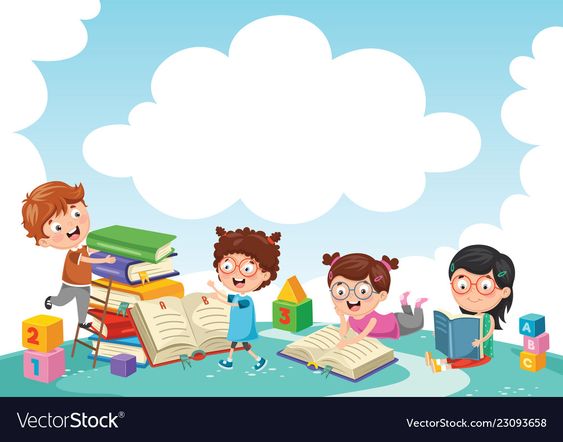 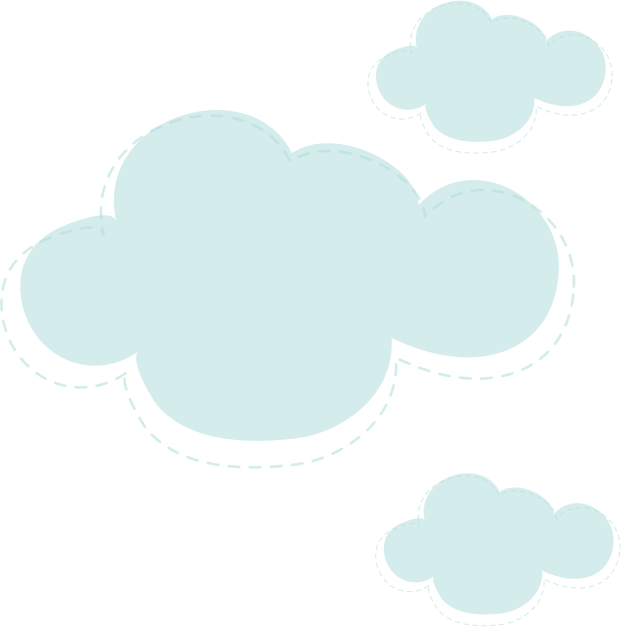 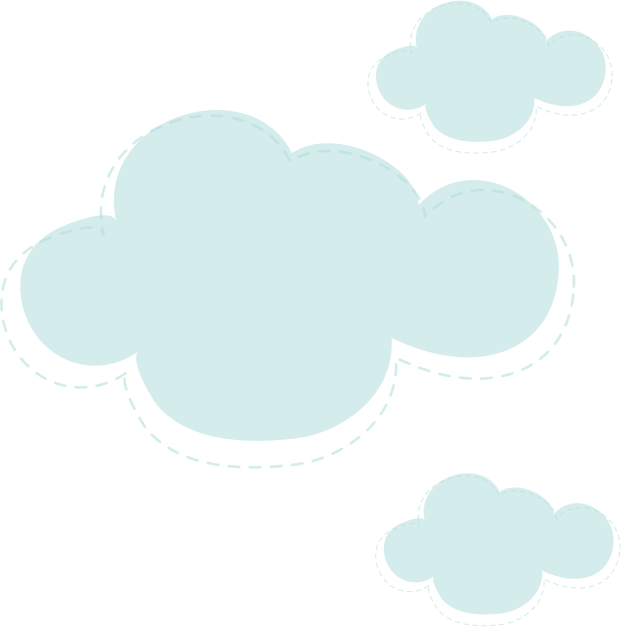 4. TẬP VIẾT
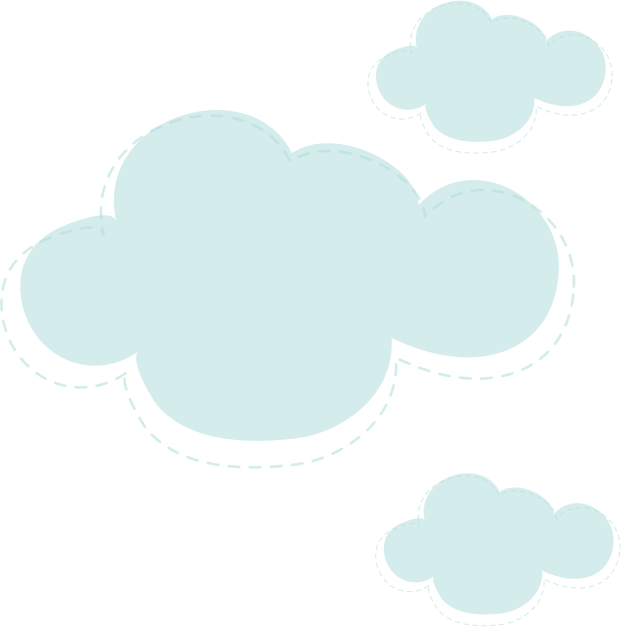 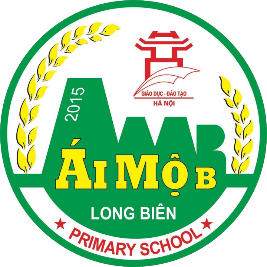 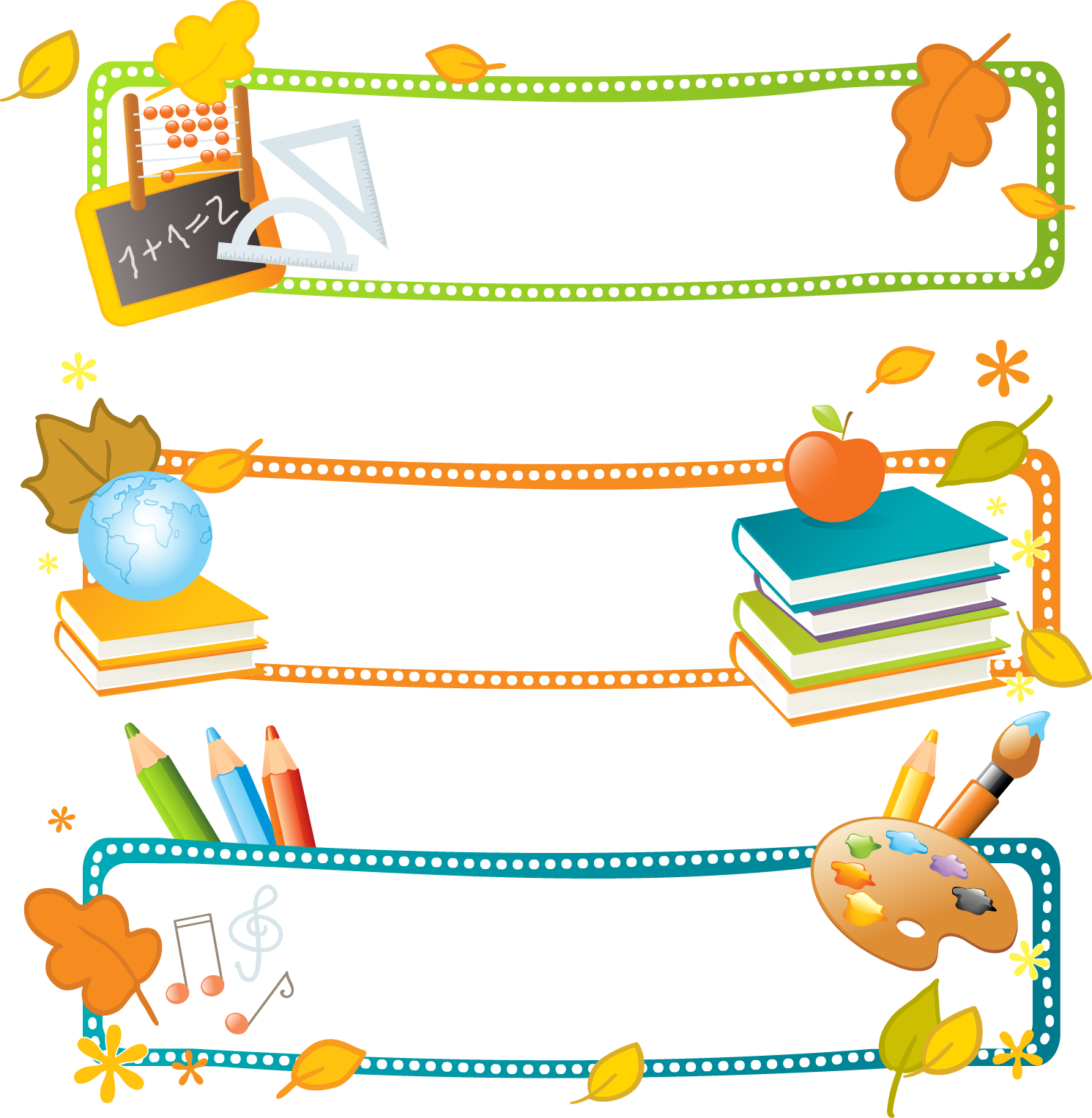 HƯỚNG DẪN VIẾT
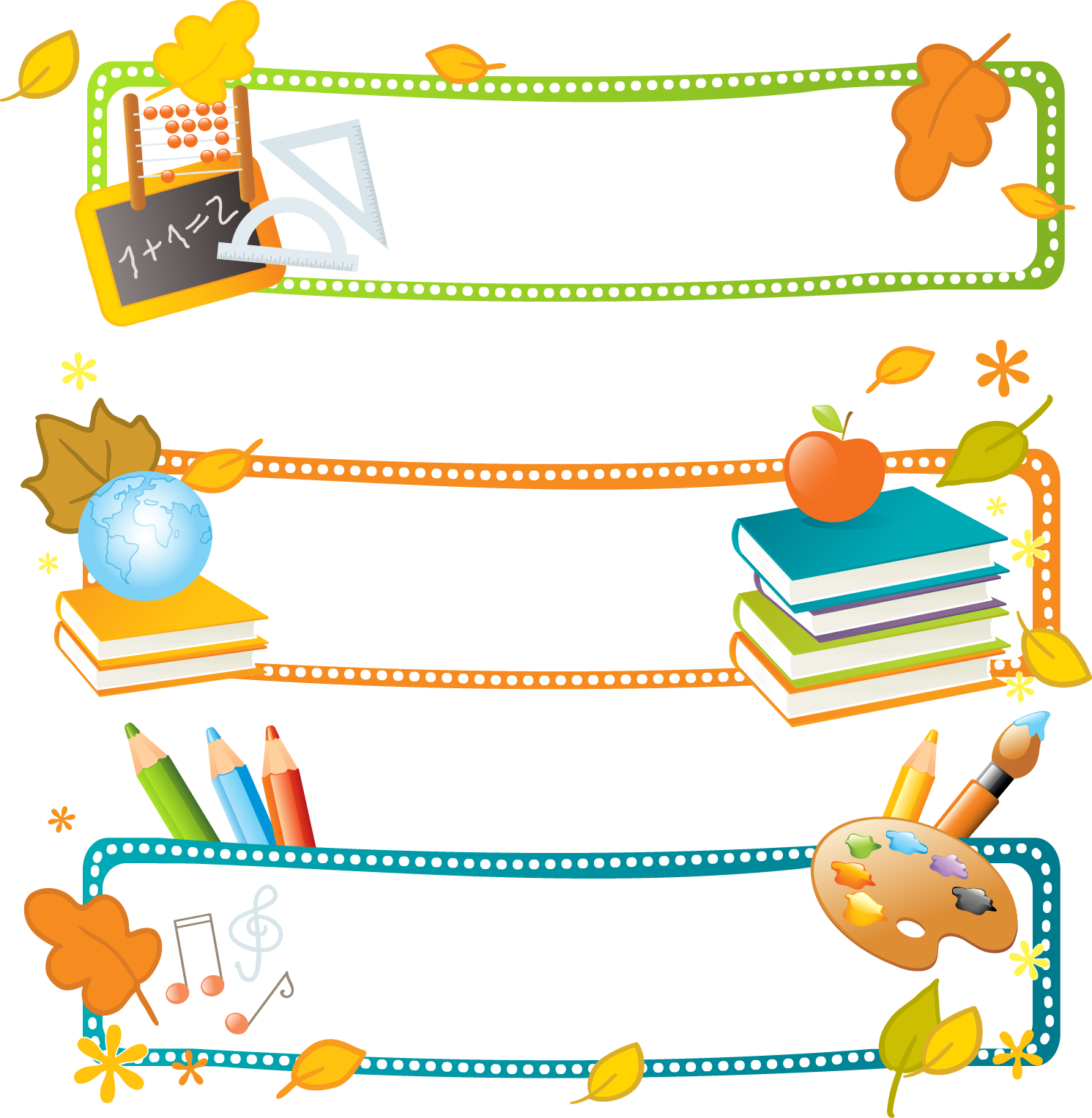 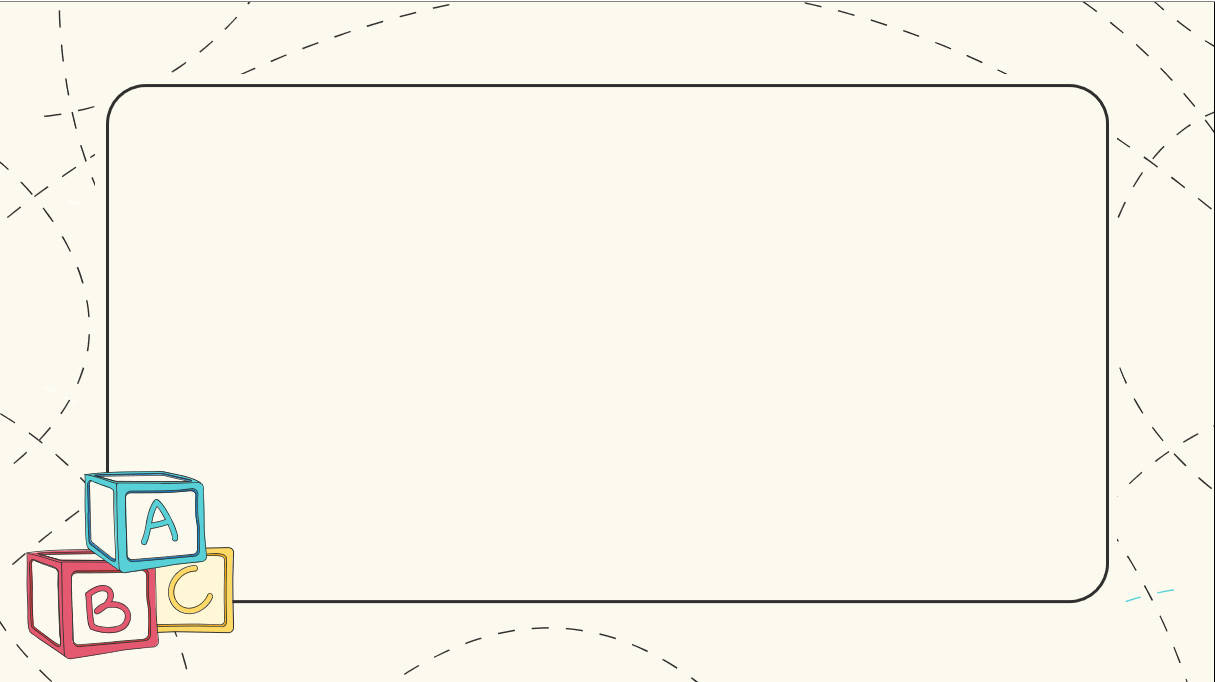 VIẾT BẢNG CON
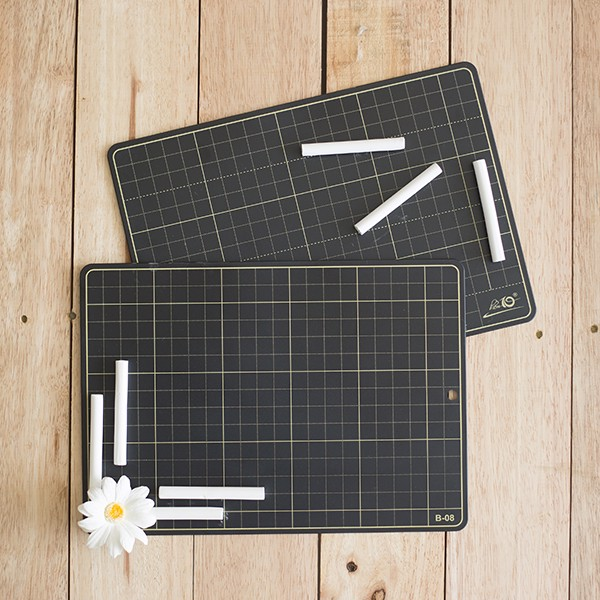 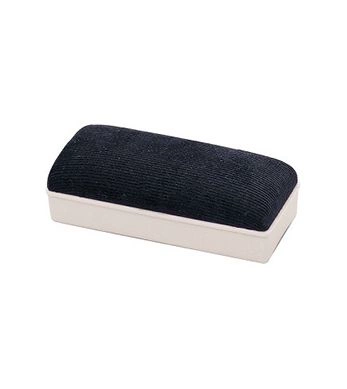 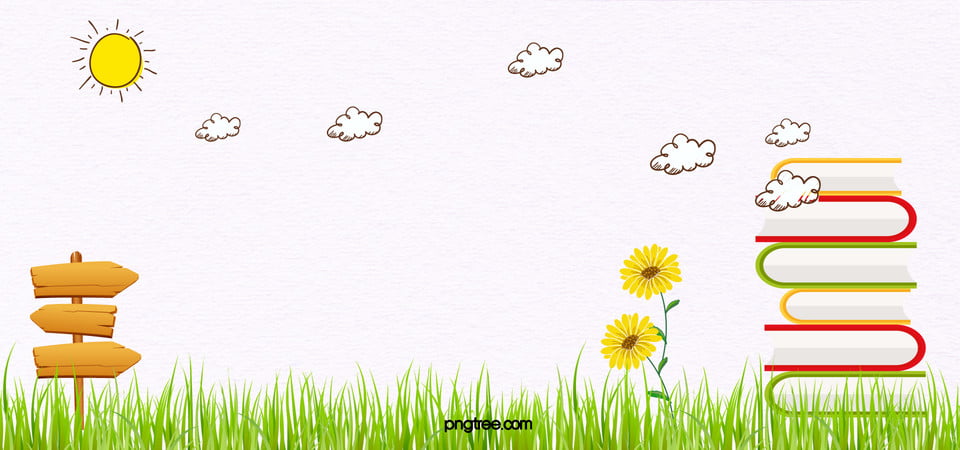 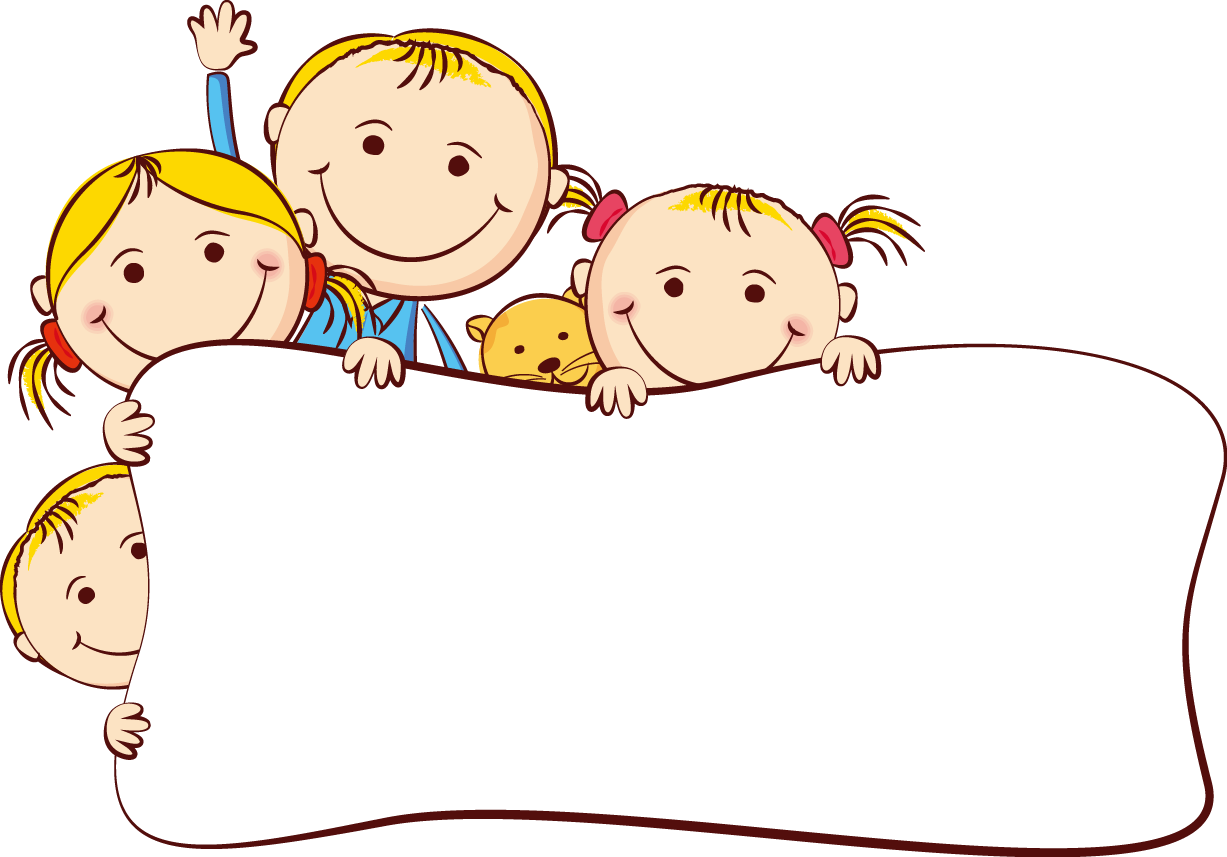 DẶN DÒ
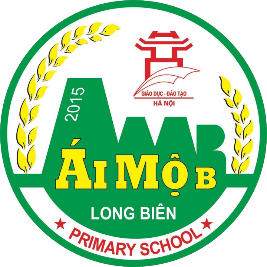 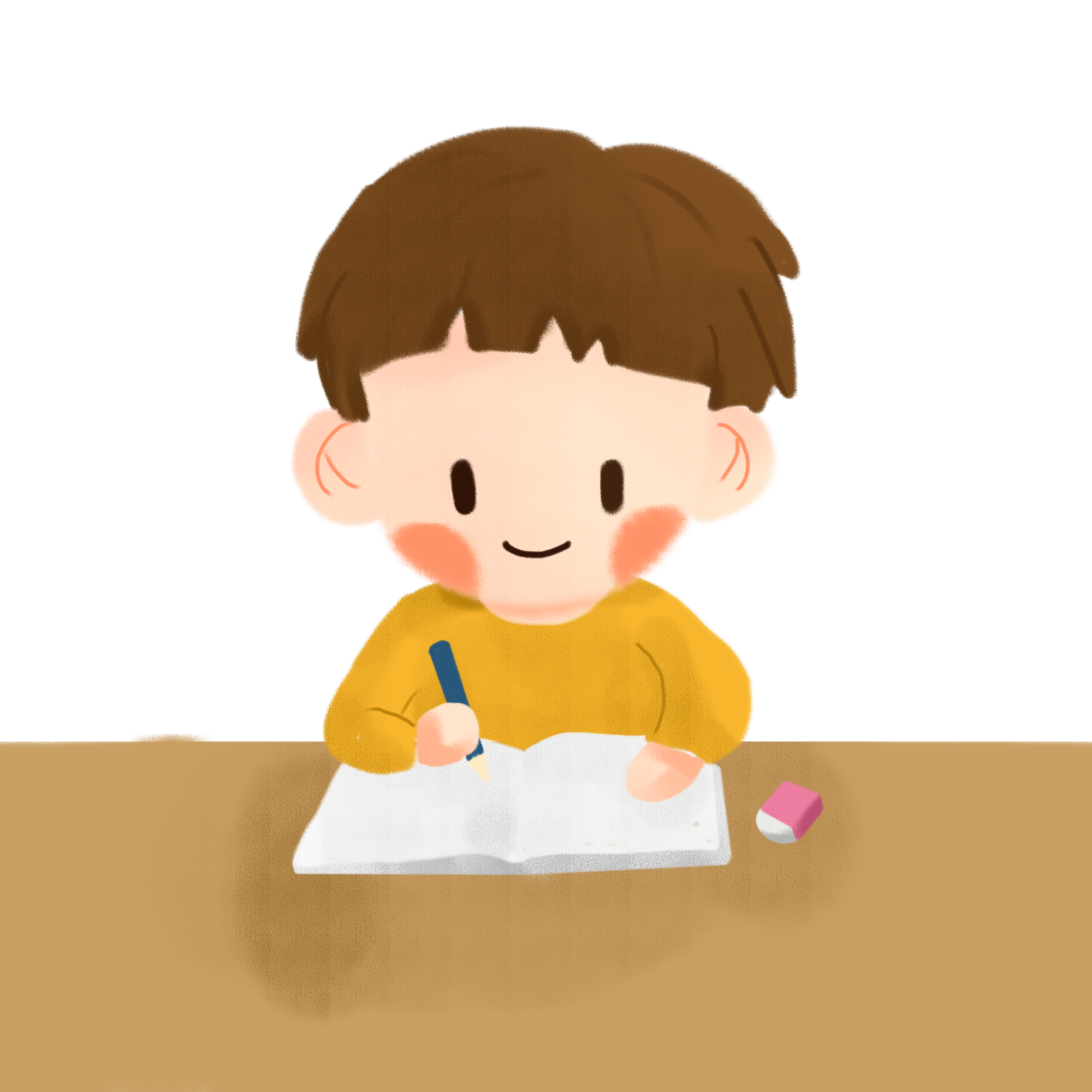 Viết vào vở
Đọc lại bài 132
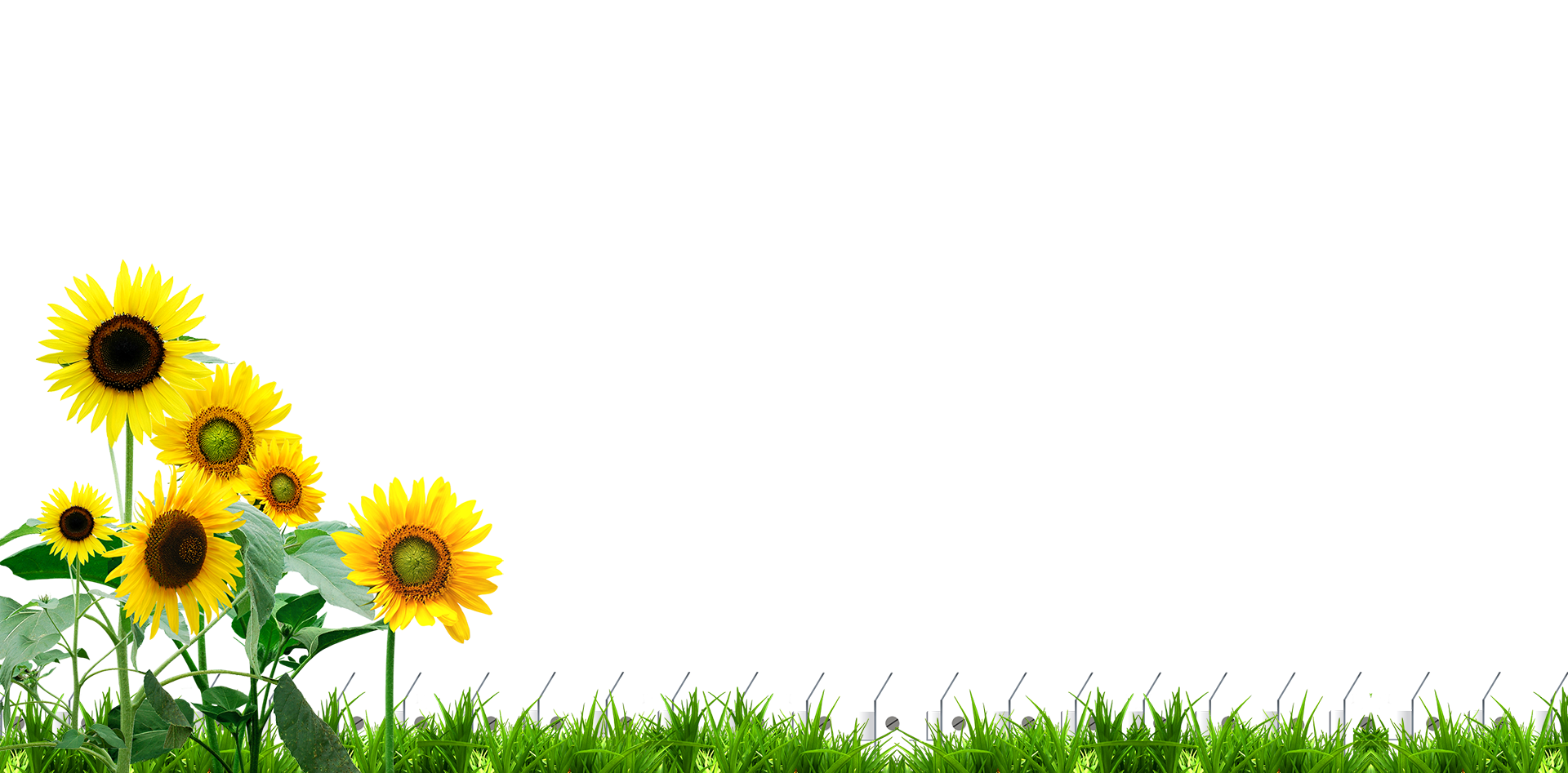 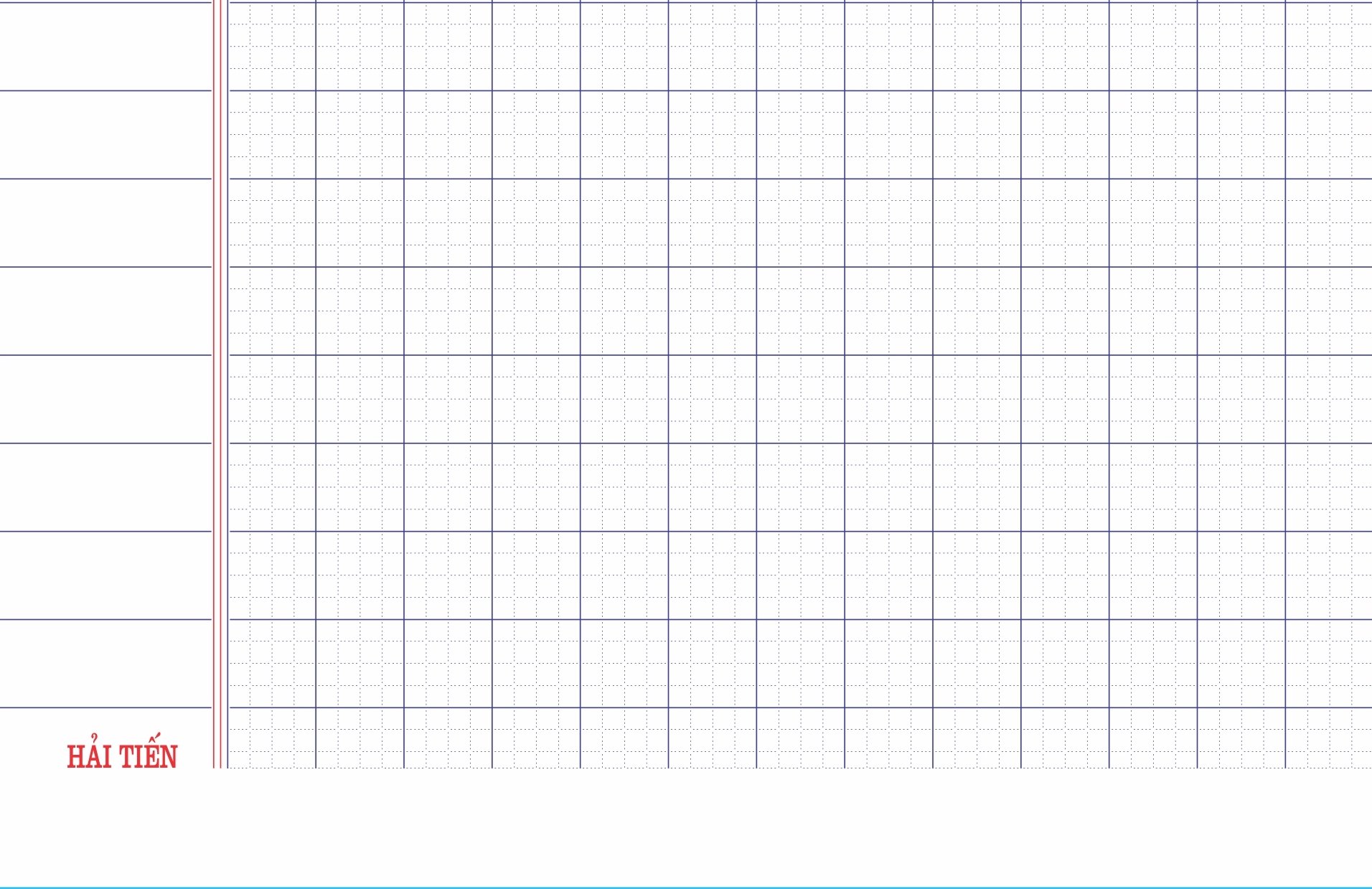 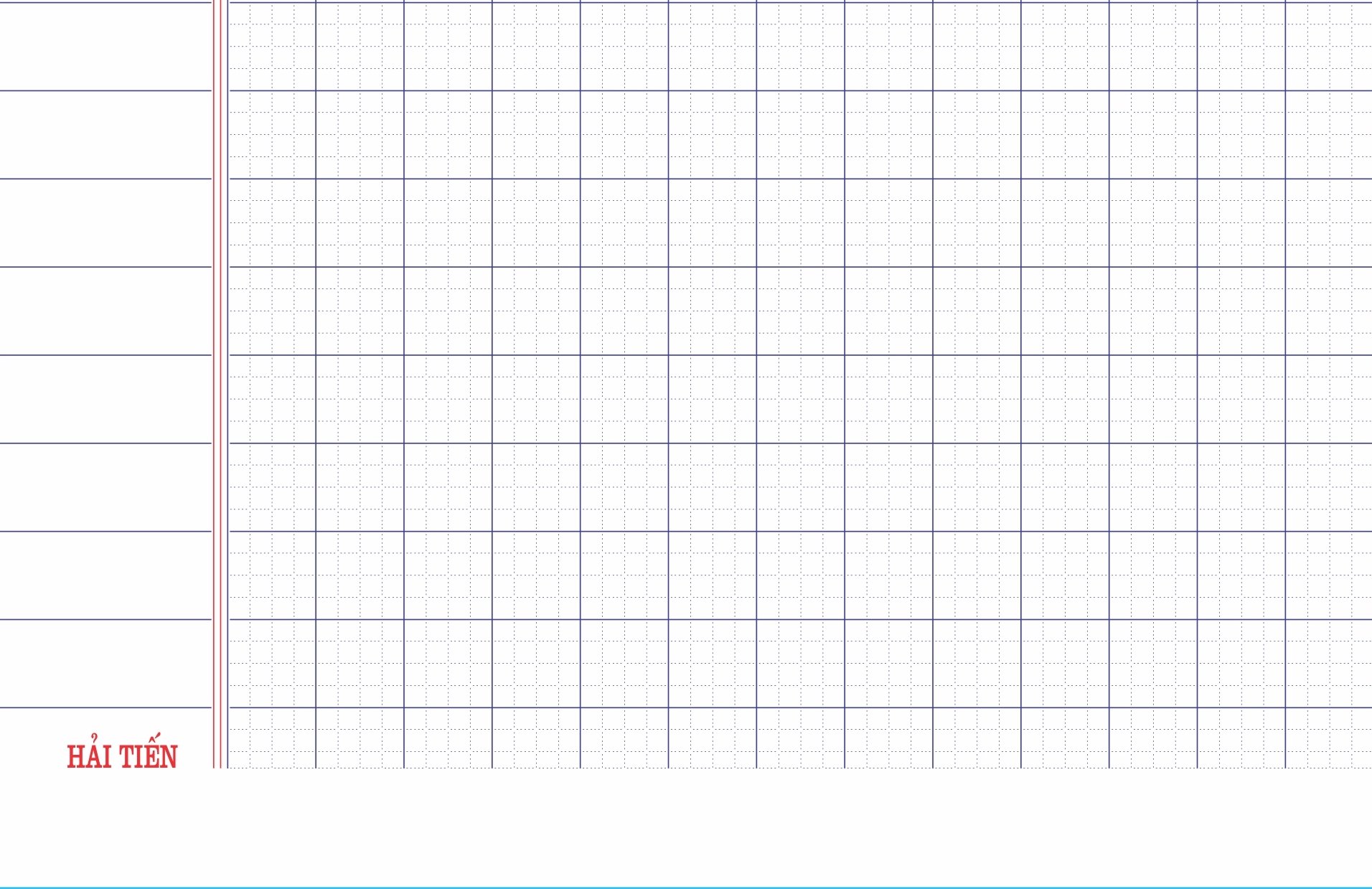 ĎĹnh
hĎĹnh hΞng
ĎĹch
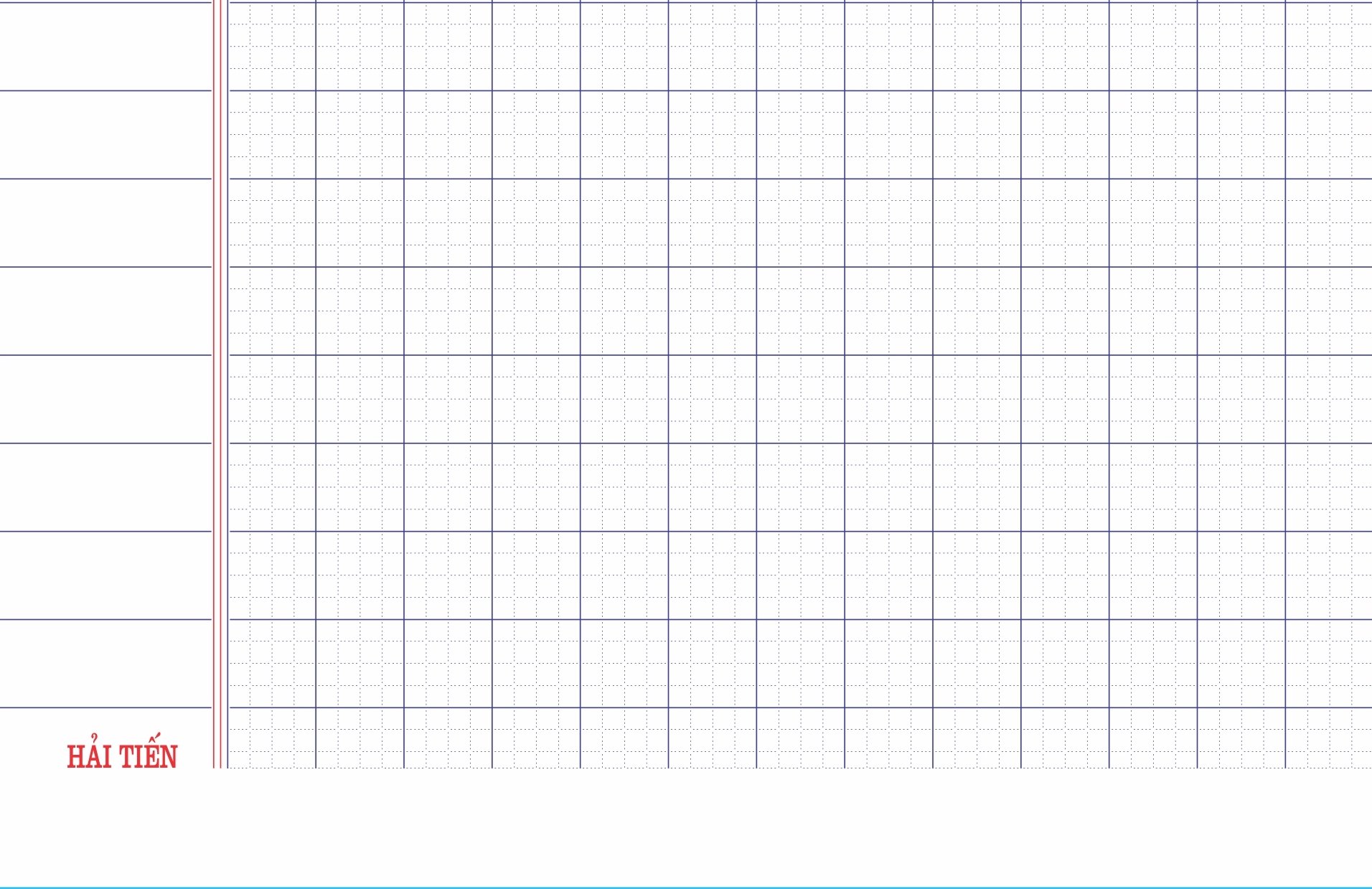 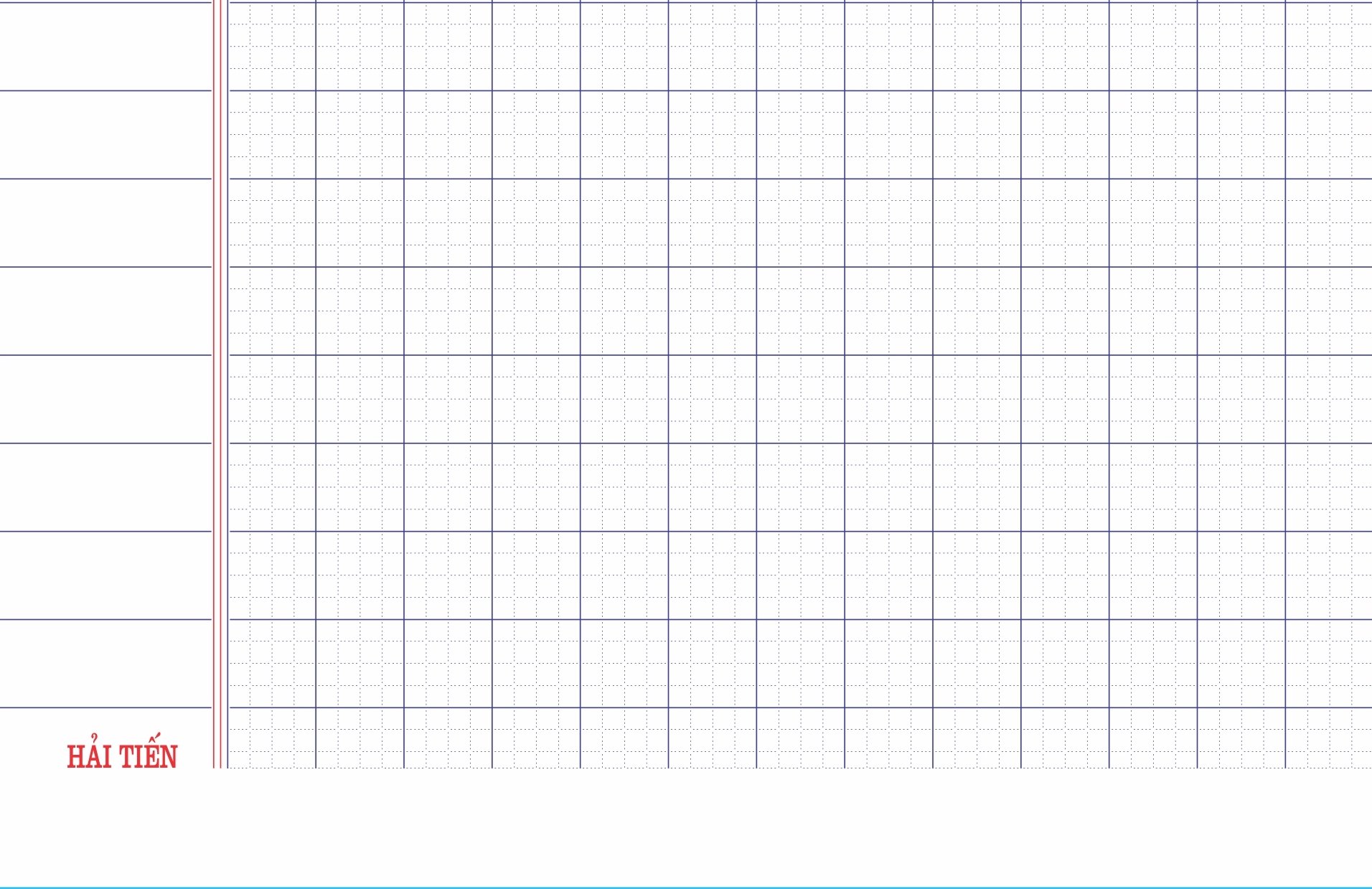 nguϚch ngφïc
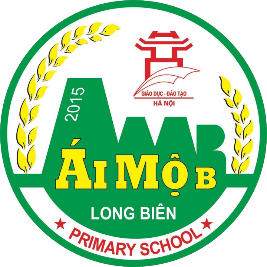